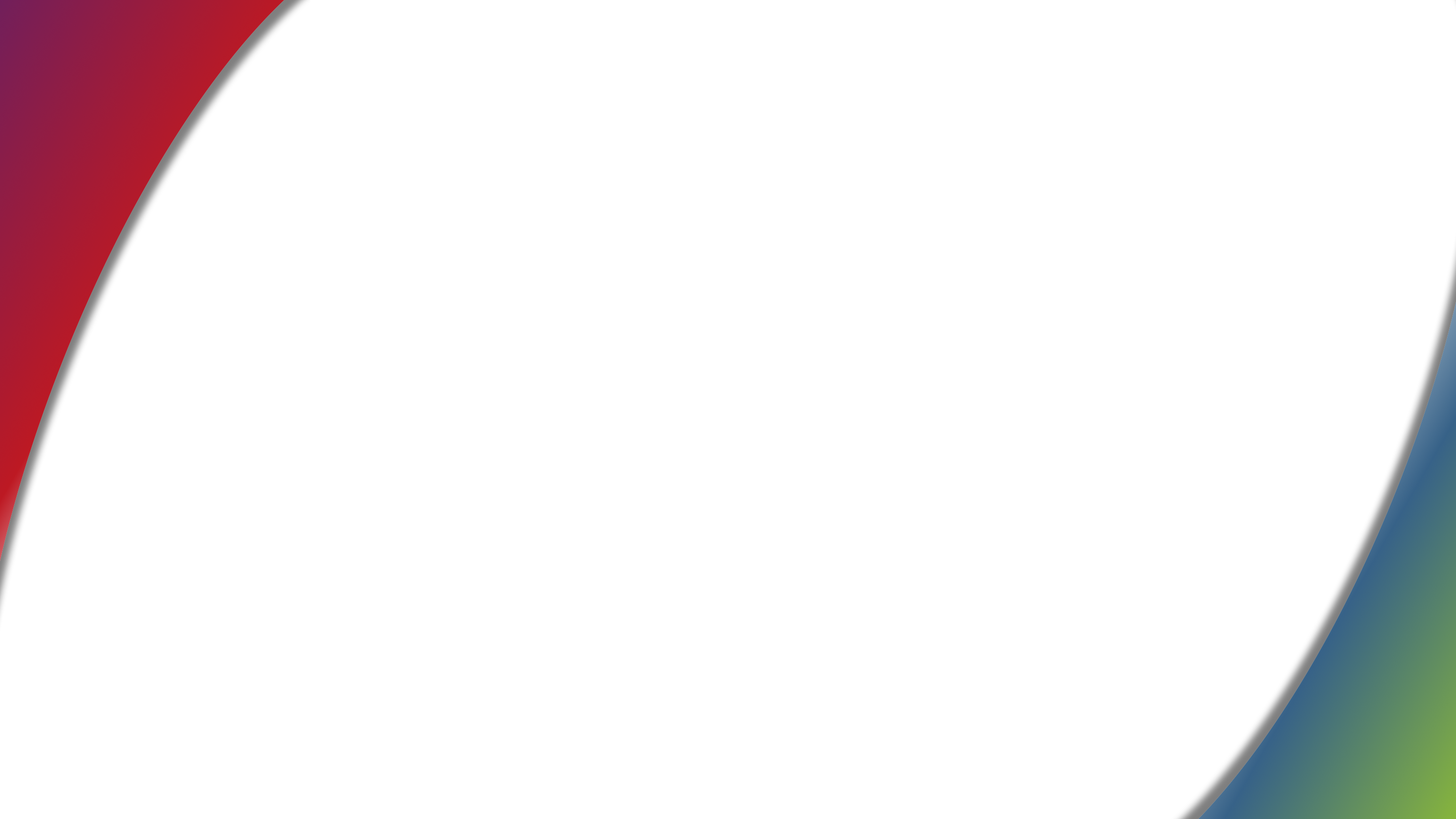 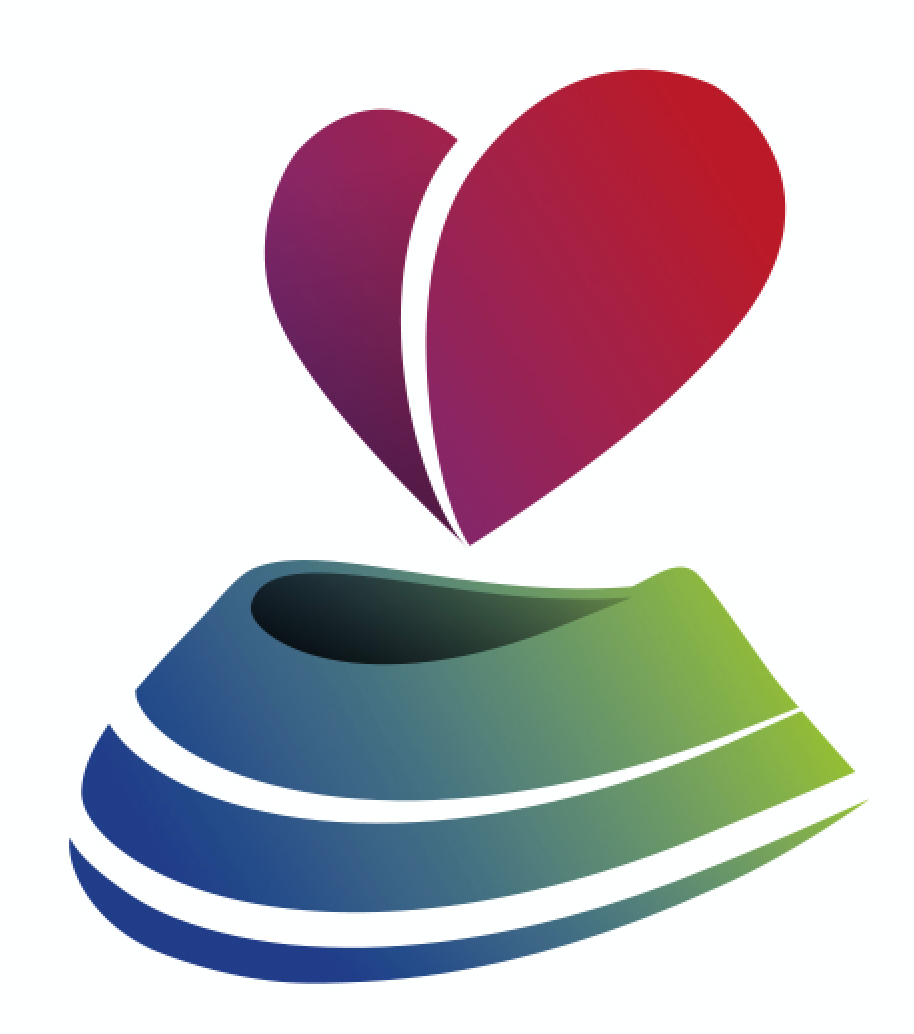 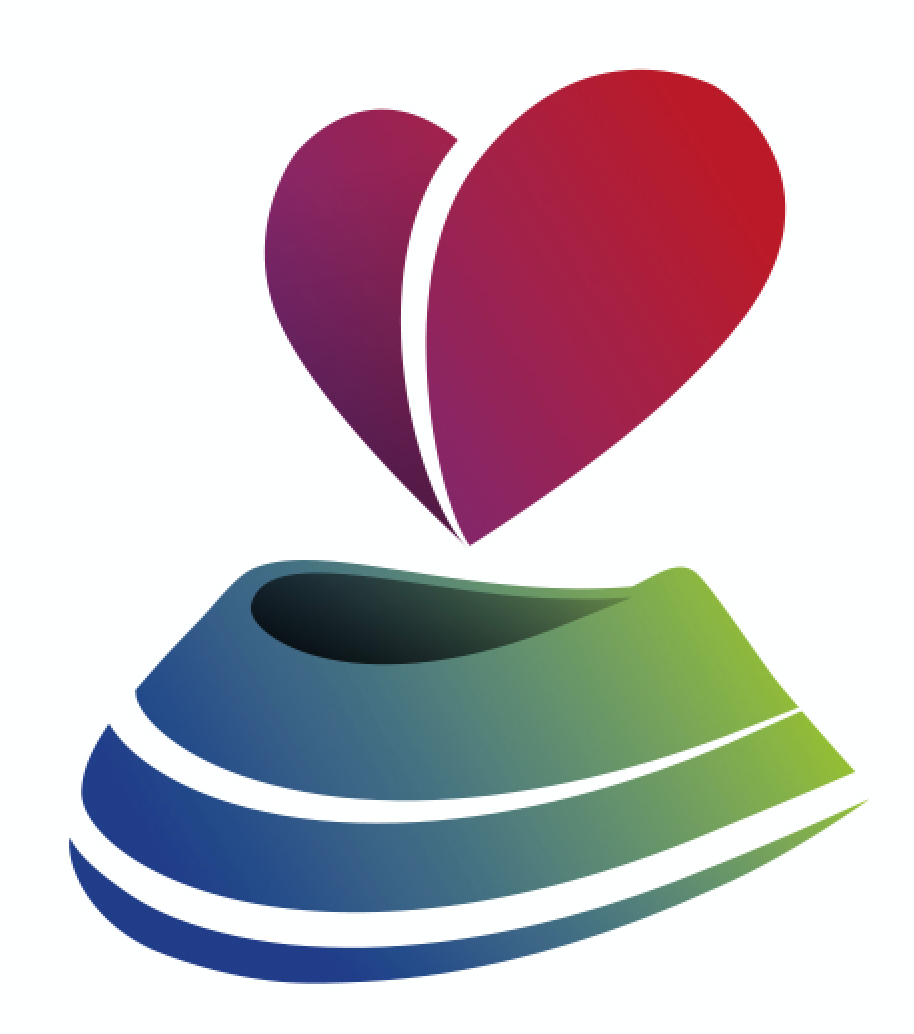 CARDIOLOGIE . CHU
CLERMONT-FERRAND
Découverte d’un souffle chez l’enfant : Que faire ?
CARDIOLOGIE 
///  CHU
CLERMONT
FERRAND
Dr Aurélie CHALARD
Rencontres médicales du Lioran 
Vic sur Cère
1er Octobre 2022
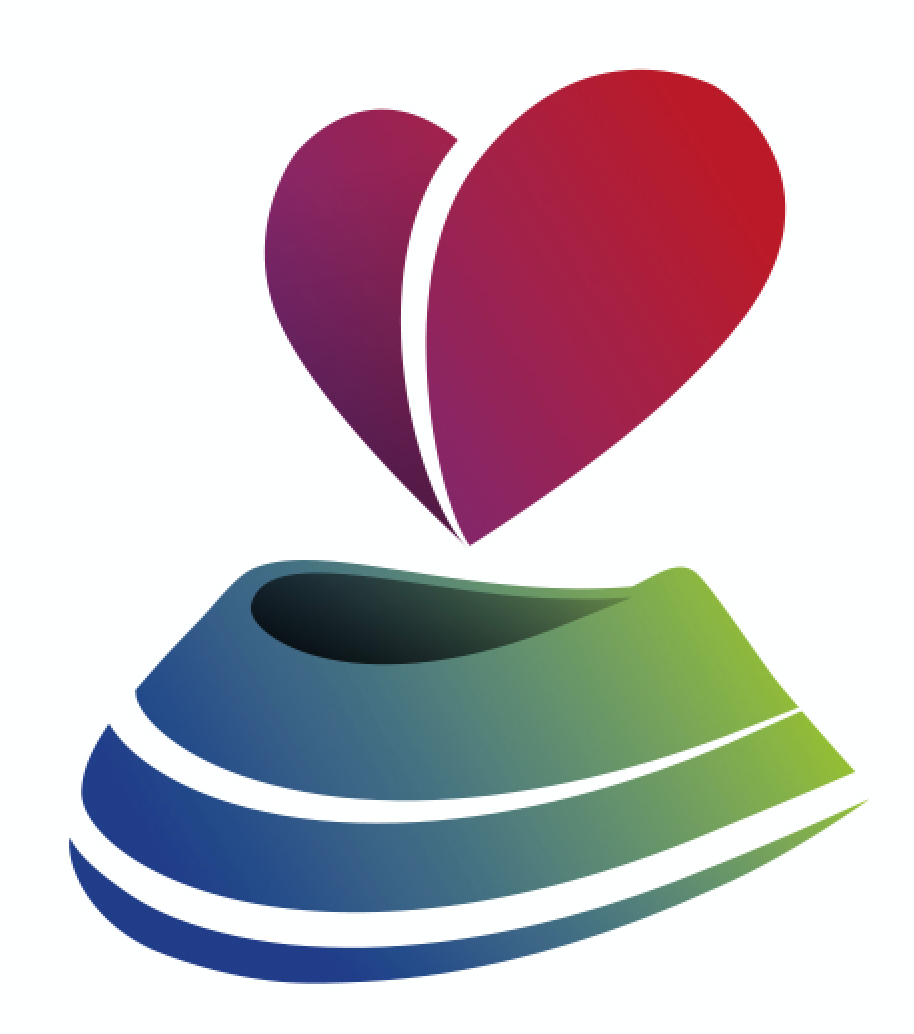 Vous avez dit souffle ?
Auscultation normale : 
	B1 « BOUM »
	B2  »TAC »



Souffle = turbulences
CARDIOLOGIE 
///  CHU
CLERMONT
FERRAND
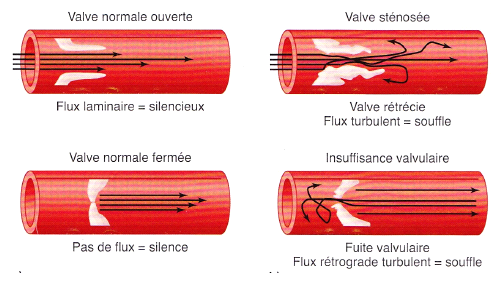 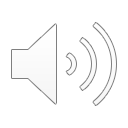 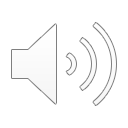 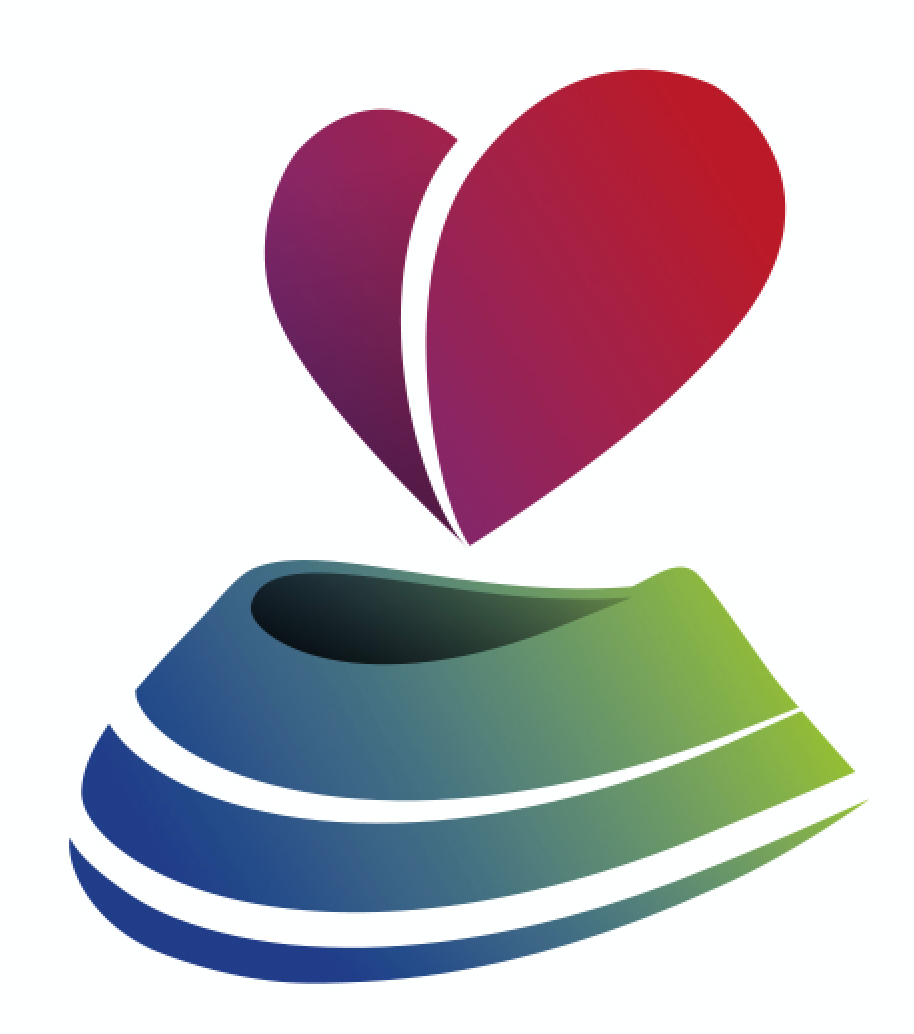 Vous avez dit souffle ?
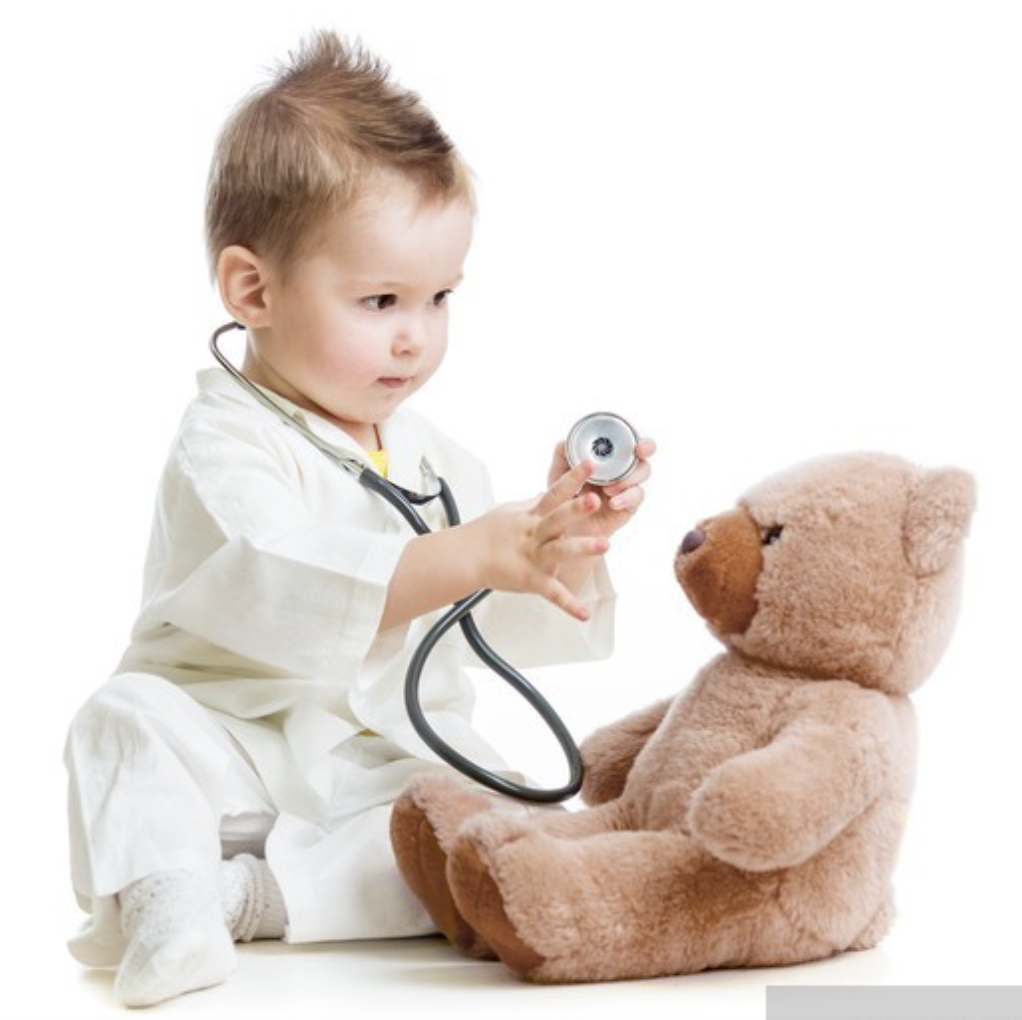 CARDIOLOGIE 
///  CHU
CLERMONT
FERRAND
LE CŒUR NORMAL D’UN ENFANT SOUFFLE !
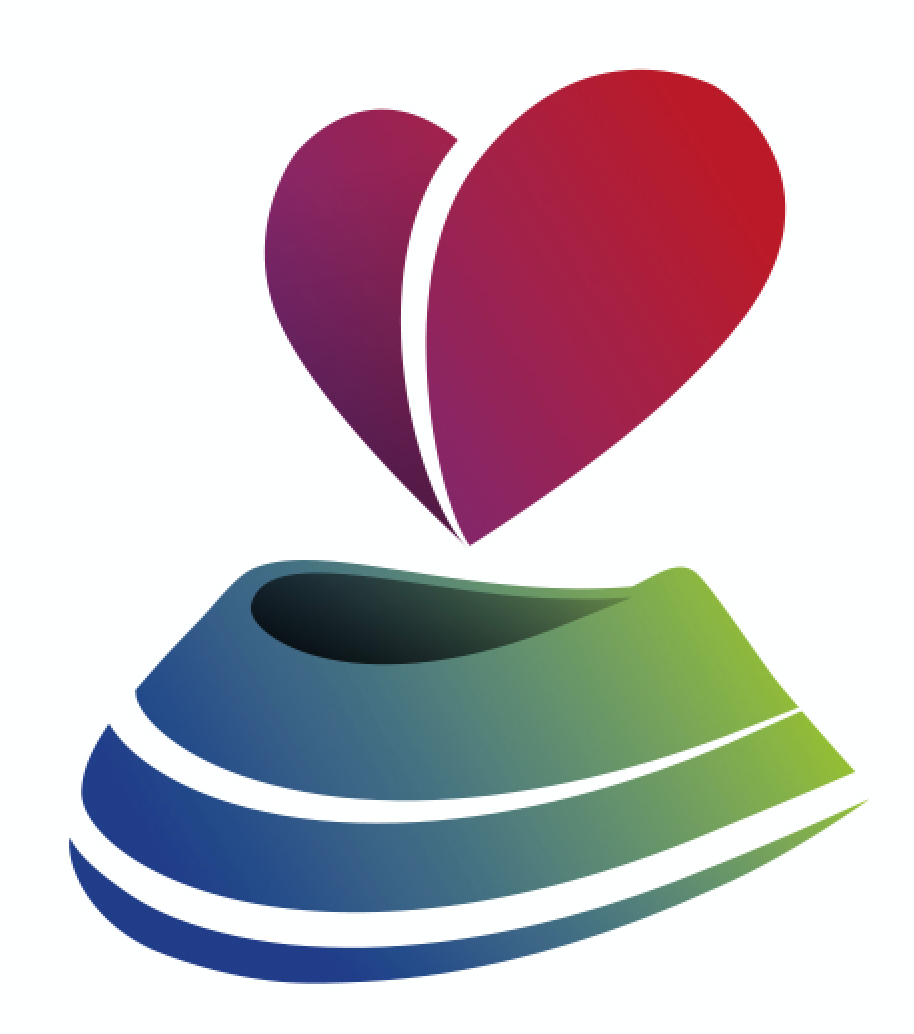 Est-ce si fréquent ?
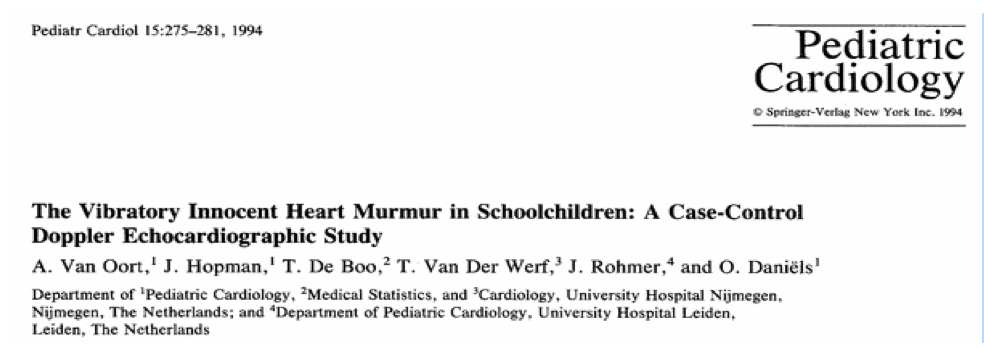 810 enfants de 5 à 14 ans

41% avec souffle
CARDIOLOGIE 
///  CHU
CLERMONT
FERRAND
26 573 nouveaux nés en maternité

354 ETT pour cause de souffle 
systolique isolé = 1,44% des NN

54% anomalie échographique
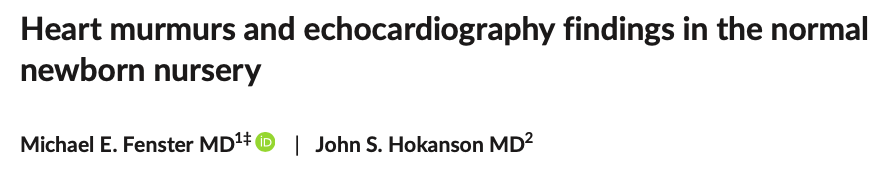 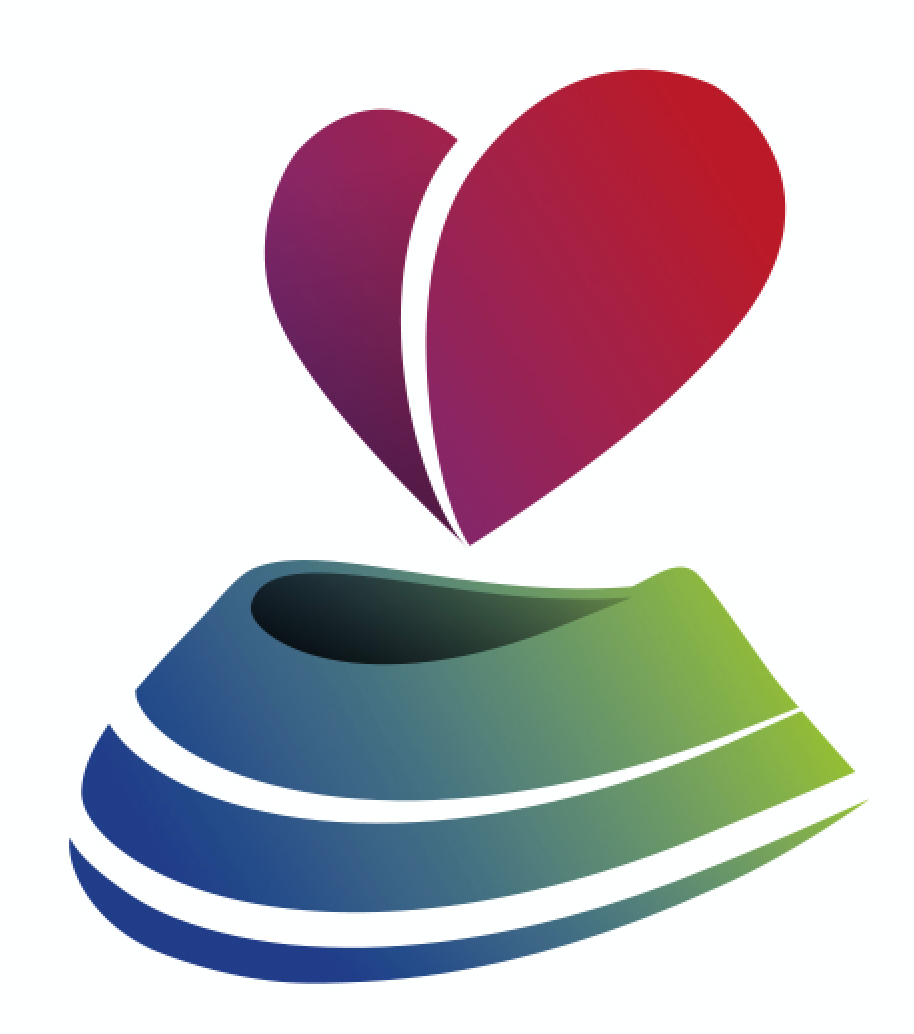 Pourquoi?
CARDIOLOGIE 
///  CHU
CLERMONT
FERRAND
Conditions hémodynamiques
	Vitesse du sang plus élevée
	Diamètre de l’aorte plus petit

Mince

conditions favorables pour une transmission acoustique parfaite des bruits du cœur et des moindres turbulences circulatoires intracardiaques.
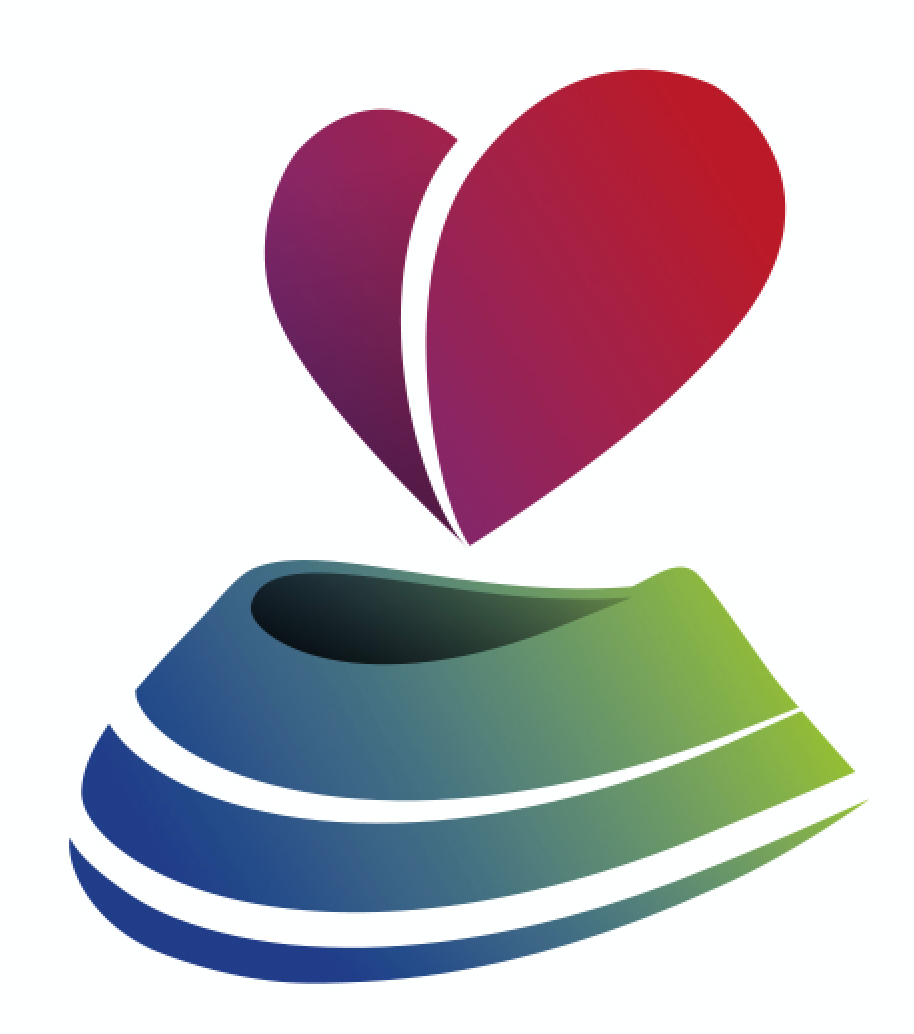 Inquiétude pour les parents
Problème au cœur =

	Médicaments
	Activités physiques restreintes 
	Opération/décès

Echo = réassurance

Parental anxiety and misperceptions in children with innocent murmurs
CARDIOLOGIE 
///  CHU
CLERMONT
FERRAND
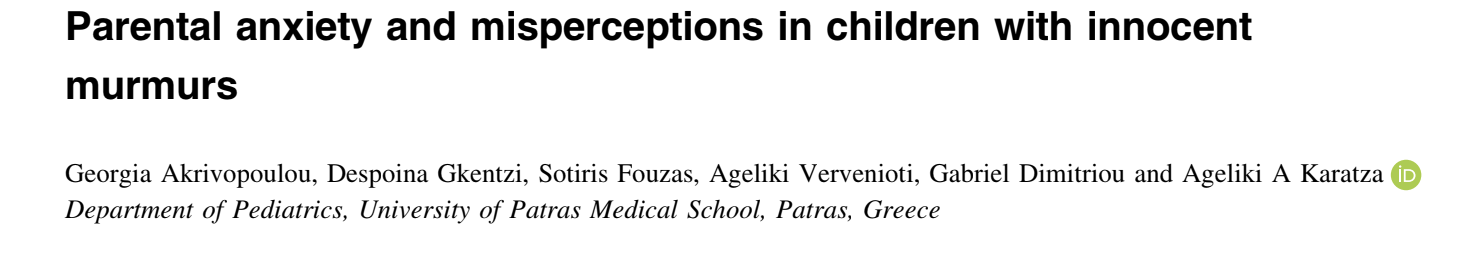 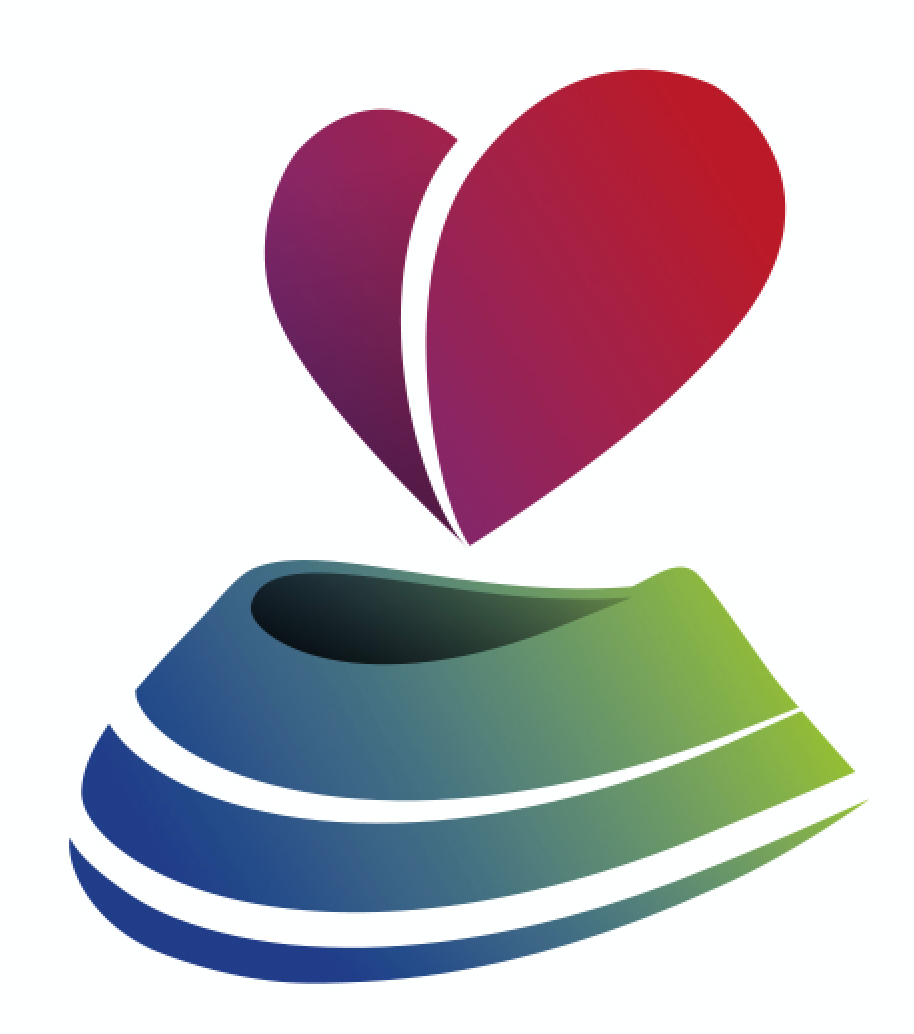 Quel est l’intérêt de dépister un souffle ?
CARDIOLOGIE 
///  CHU
CLERMONT
FERRAND
Prévalence des Cardiopathies congénitales 1%

Diagnostic anténatal  des cardiopathies les plus graves

Cause principal de décès par malformation congénitale

Cardiopathies congénitales et surtout Cardiomyopathies parlent plus tardivement
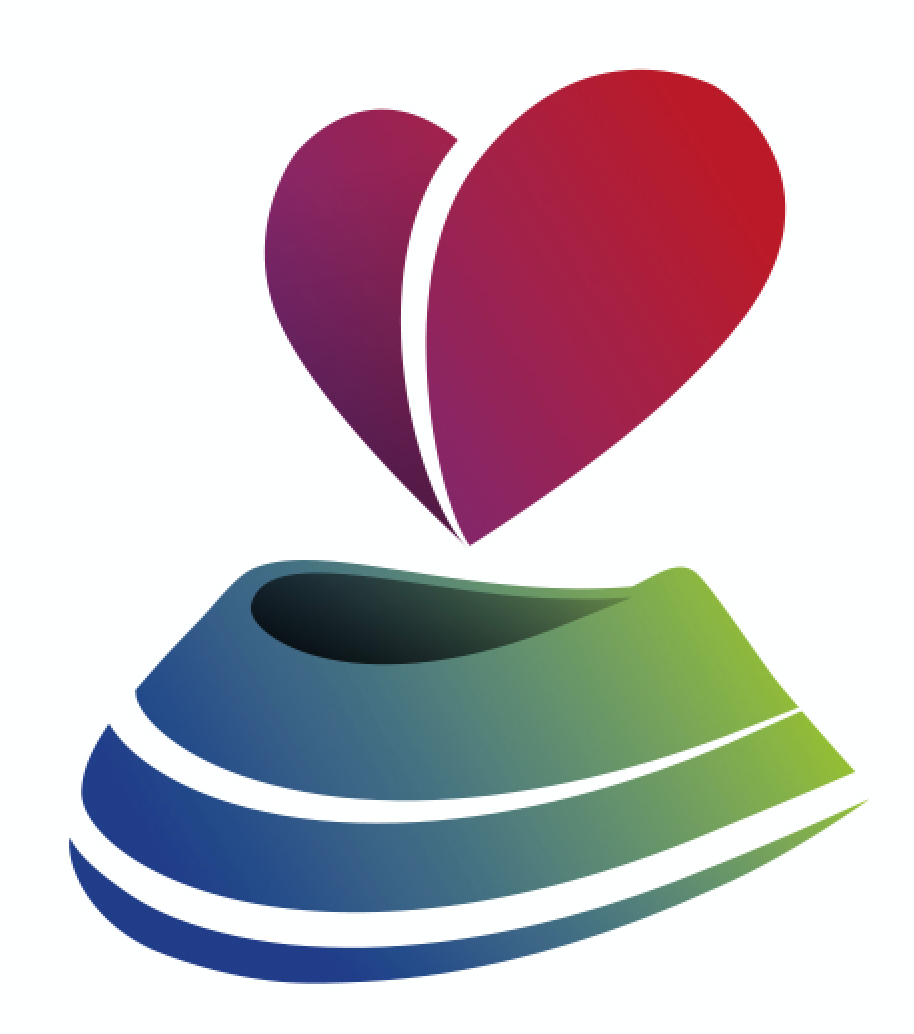 Fine oreille ?
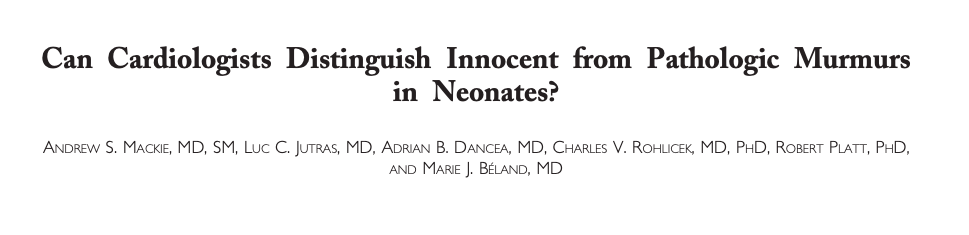 CARDIOLOGIE 
///  CHU
CLERMONT
FERRAND
Etude à Montréal (2009)
201 nouveaux nés entre 2 et 30 jours (médiane = 12 jours)
Souffle isolé, asymptomatique

Question posée : 

Souffle plutôt fonctionnel vs souffle plutôt pathologique ?
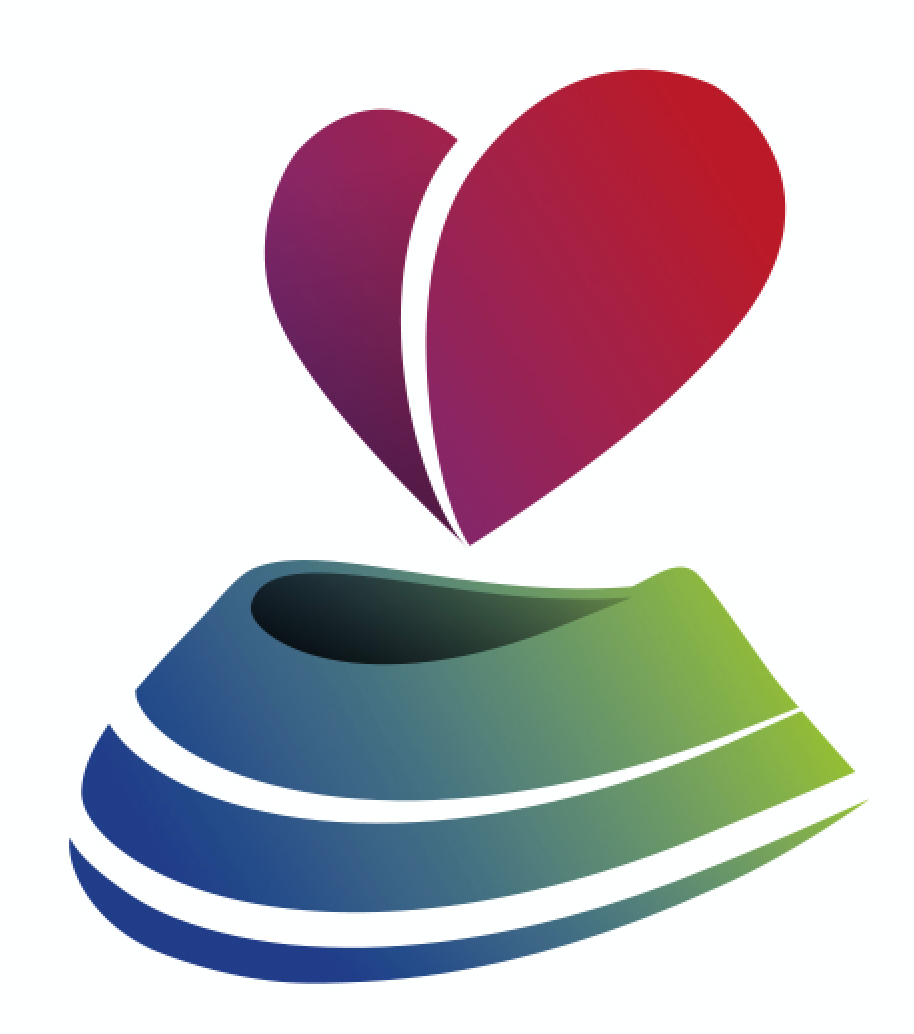 Fine oreille ?
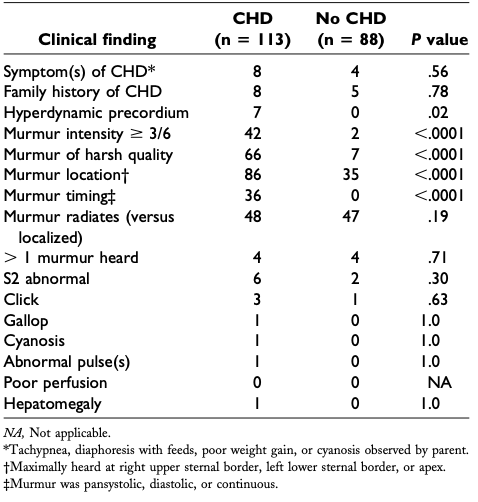 CARDIOLOGIE 
///  CHU
CLERMONT
FERRAND
Cardiopathies congénitales : 56% cas 
Sensibilité : 80%
Spécificité : 90%
VPP 91.9%
Pas d’amélioration par l’ECG
Dépistage 100% des cardiopathies complexes
Quelques lésions mineures sont manquées
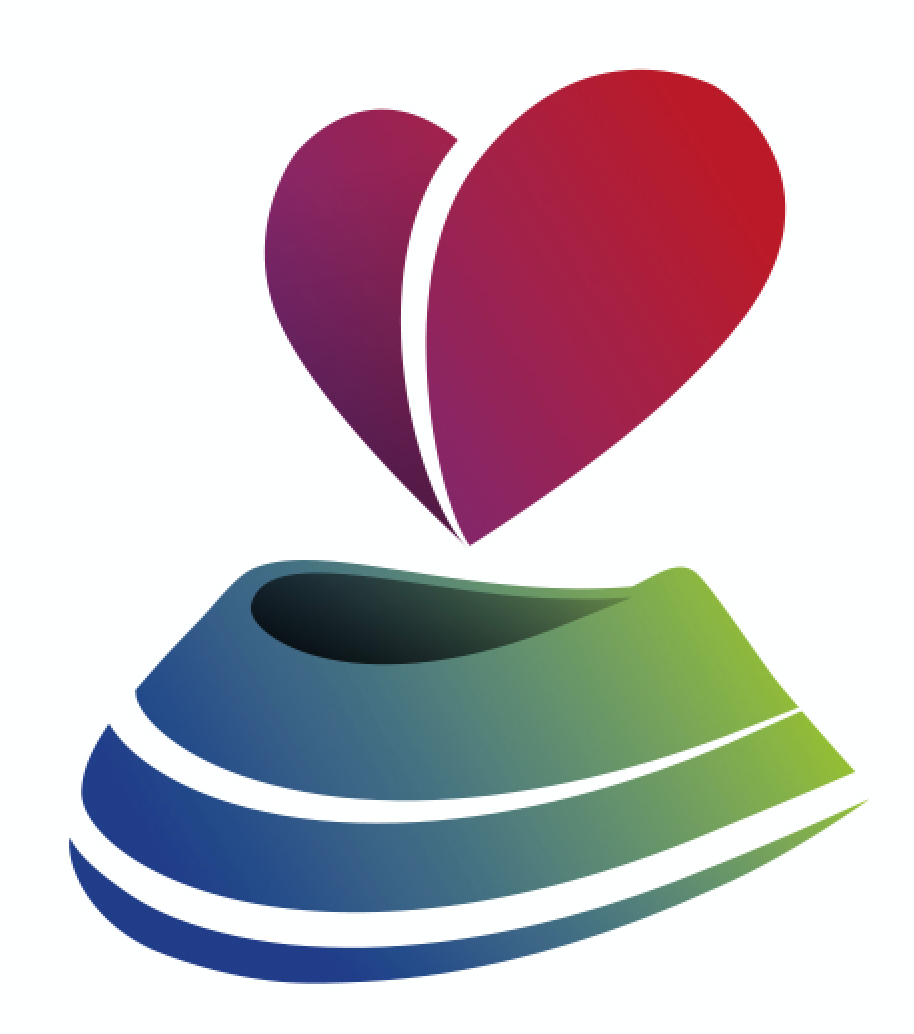 Fine oreille ?
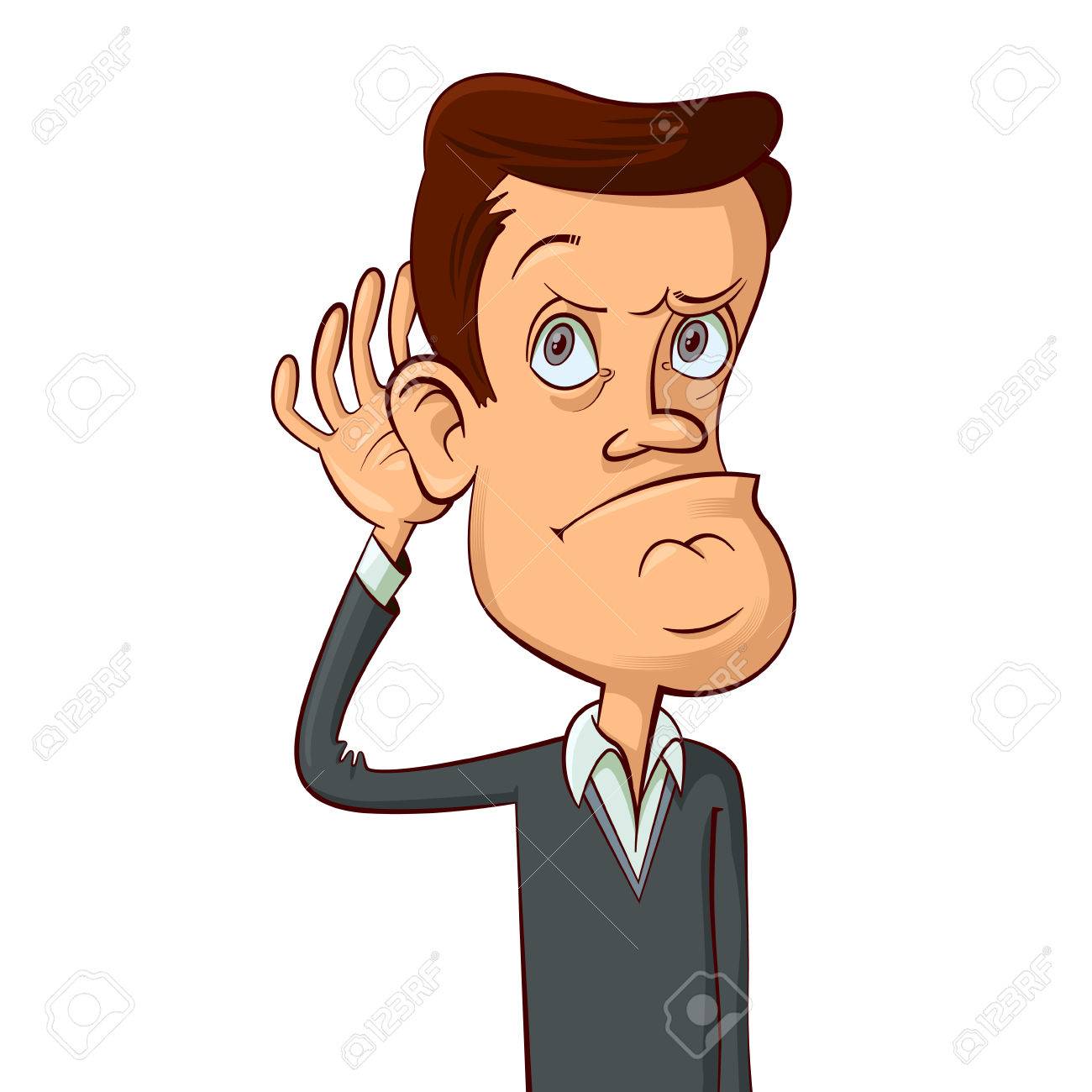 CARDIOLOGIE 
///  CHU
CLERMONT
FERRAND
Pas si facile en médecine générale ou pédiatrie

Auscultation rapide

Pleurs

Adressé pour un autre motif
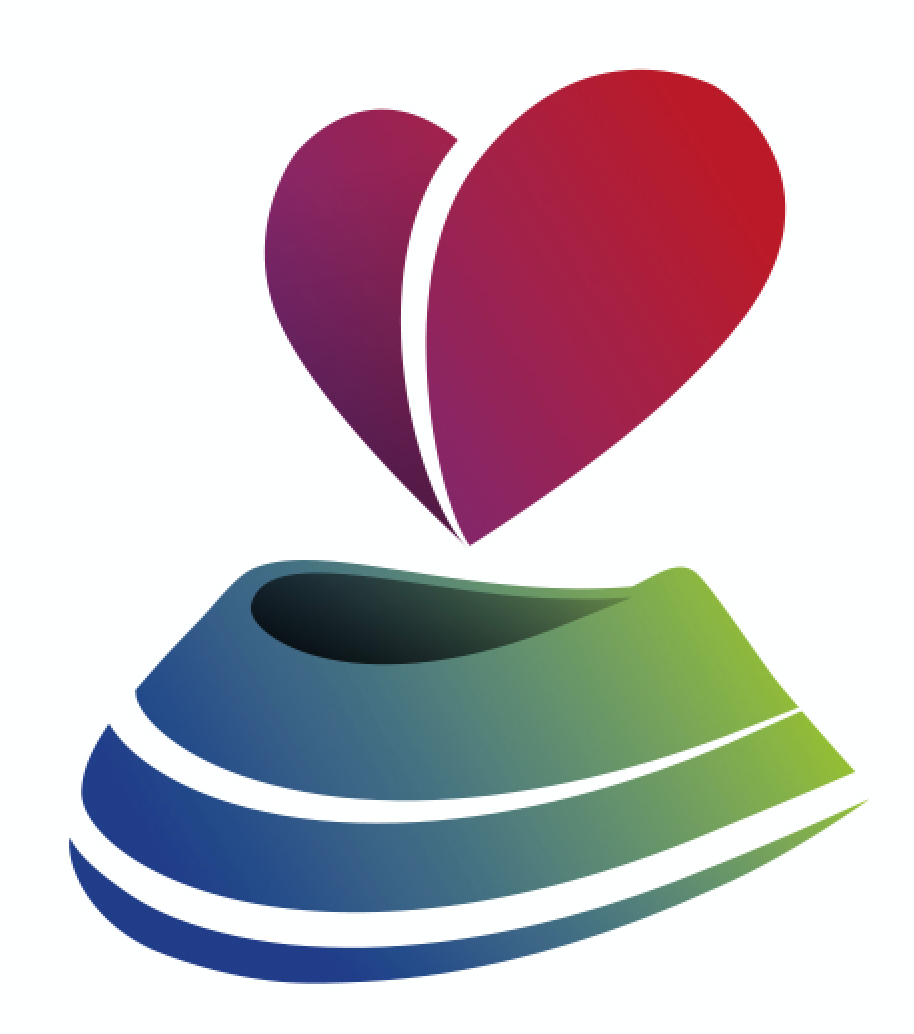 L’auscultation fait partie de l’examen général
CARDIOLOGIE 
///  CHU
CLERMONT
FERRAND
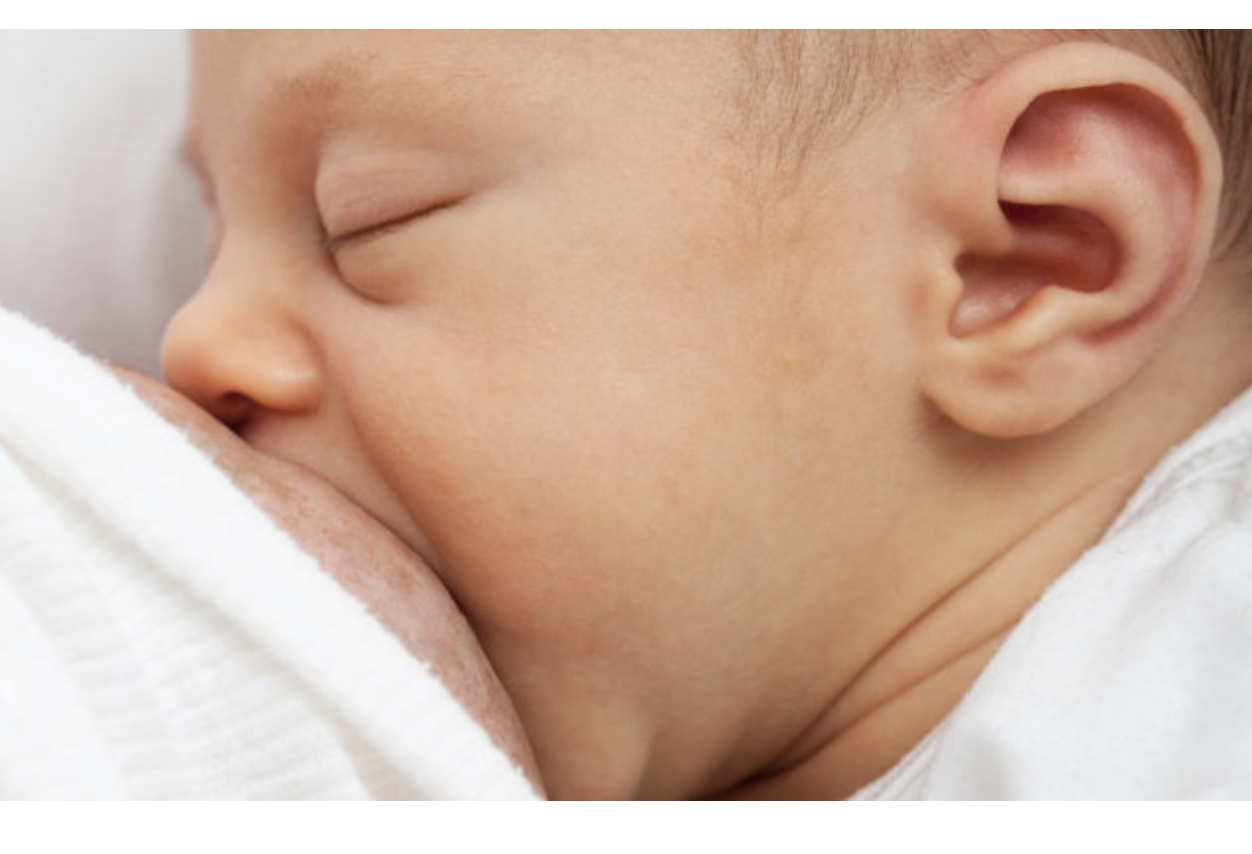 Interrogatoire : 
	Antécédents familiaux
	Antécédents personnels

Recherche de signes fonctionnels
	Dyspnée
	Mauvaise prise de poids
	Difficulté à la prise des biberons
	Essoufflement
	Douleur thoracique
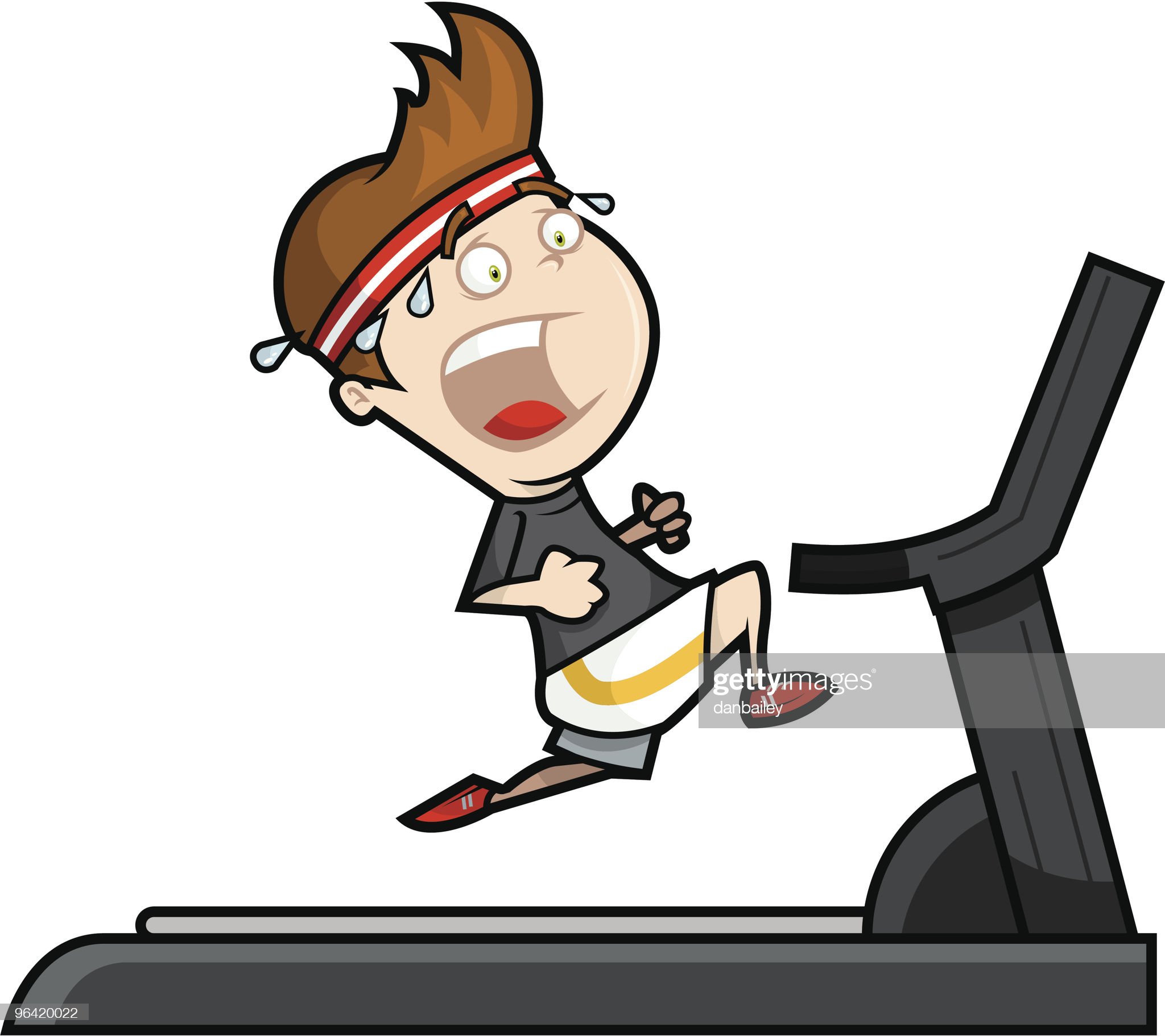 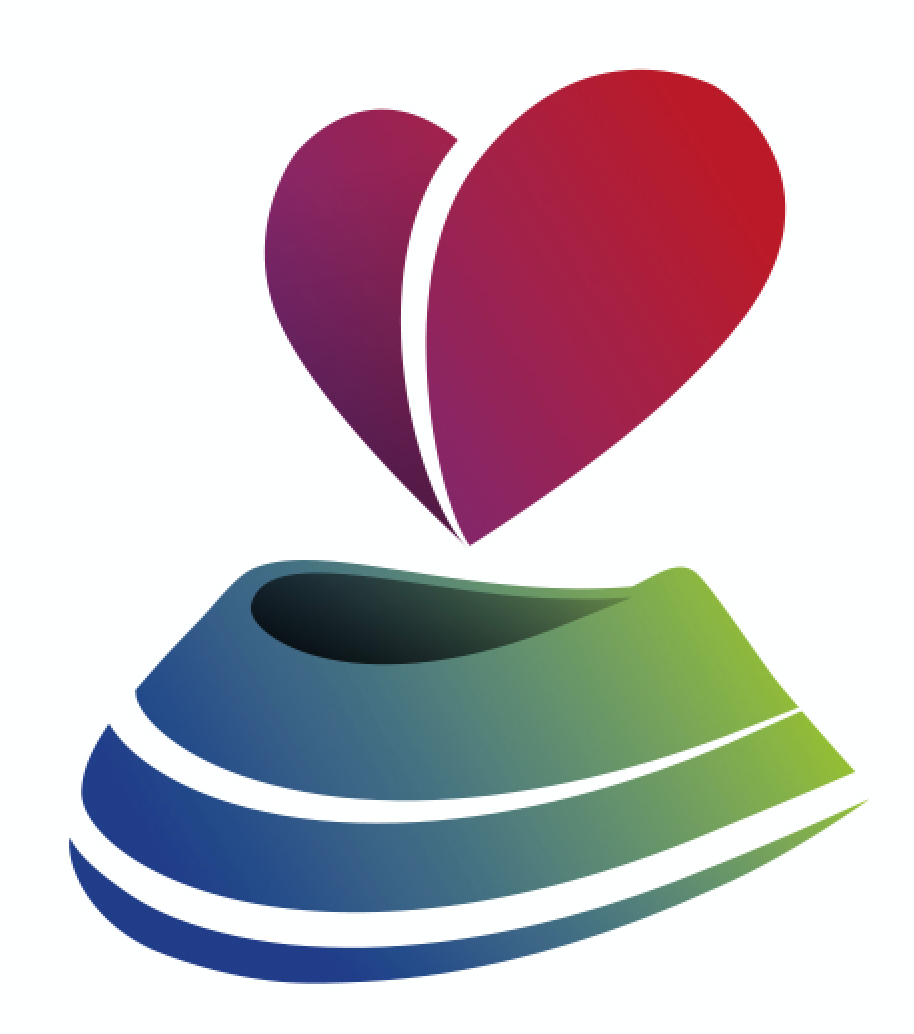 L’auscultation fait partie de l’examen général
CARDIOLOGIE 
///  CHU
CLERMONT
FERRAND
Examen clinique : 
	Inspection
	Fréquence cardiaque
	Palpation des pouls
	Oxymétrie de pouls
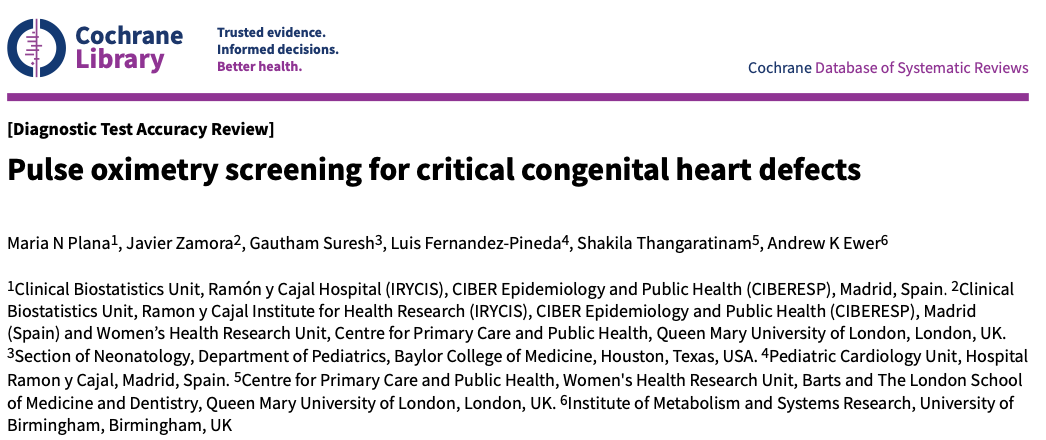 Screening en routine
Saturation (MS/MI)
> 24h de vie
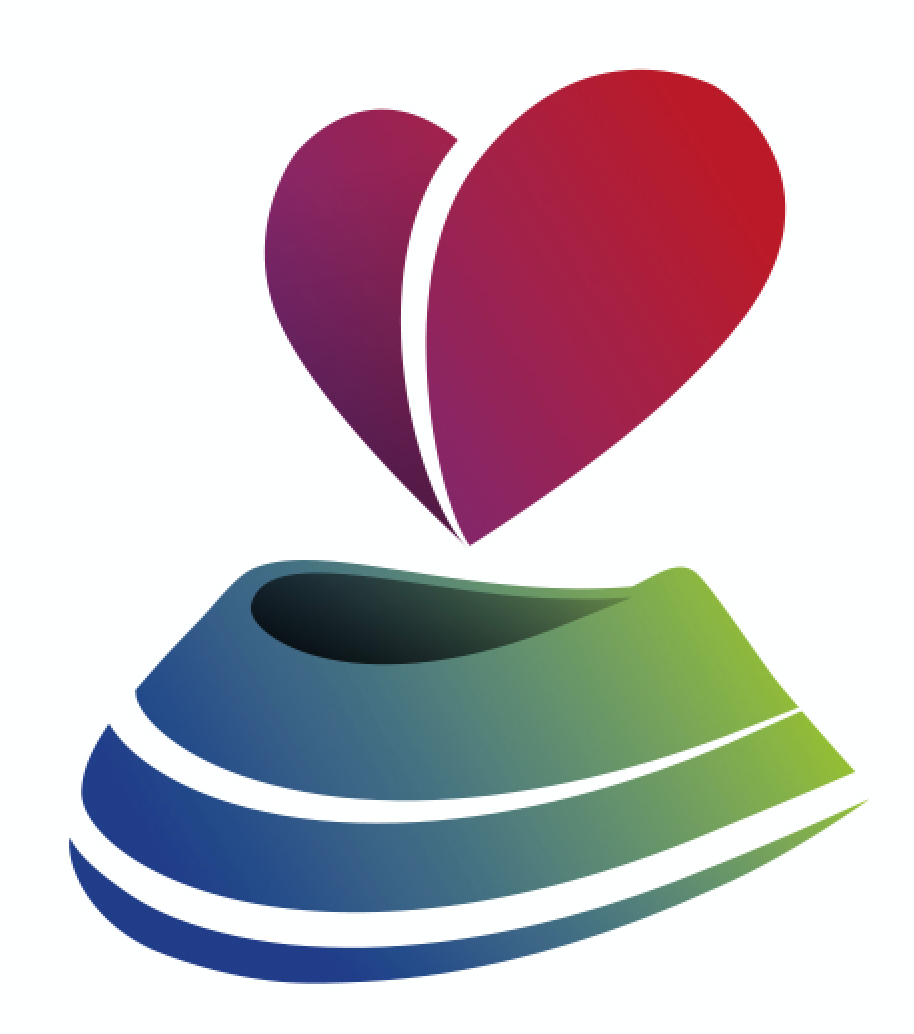 A la recherche des RED FLAG
Mort cardiaque subite
Syndrome de Marfan  ou autre syndrome génétique
Cardiopathie congénitale chez un parent au premier degré
Diabète maternel
Difficultés d'alimentation
Nouveau-né syndromique
Symptômes respiratoires ou cyanose, infections fréquentes des voies respiratoires inférieures 
Douleur précordiale
Syncope
Capacité d'exercice réduite
Exposition in utero à des infections, des médicaments ou de l'alcool.
CARDIOLOGIE 
///  CHU
CLERMONT
FERRAND
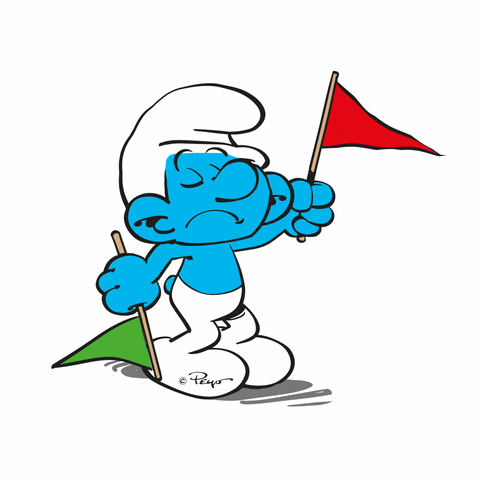 Retard de croissance
Œdème périphérique 
Pouls fémoral faible
Hépatomégalie
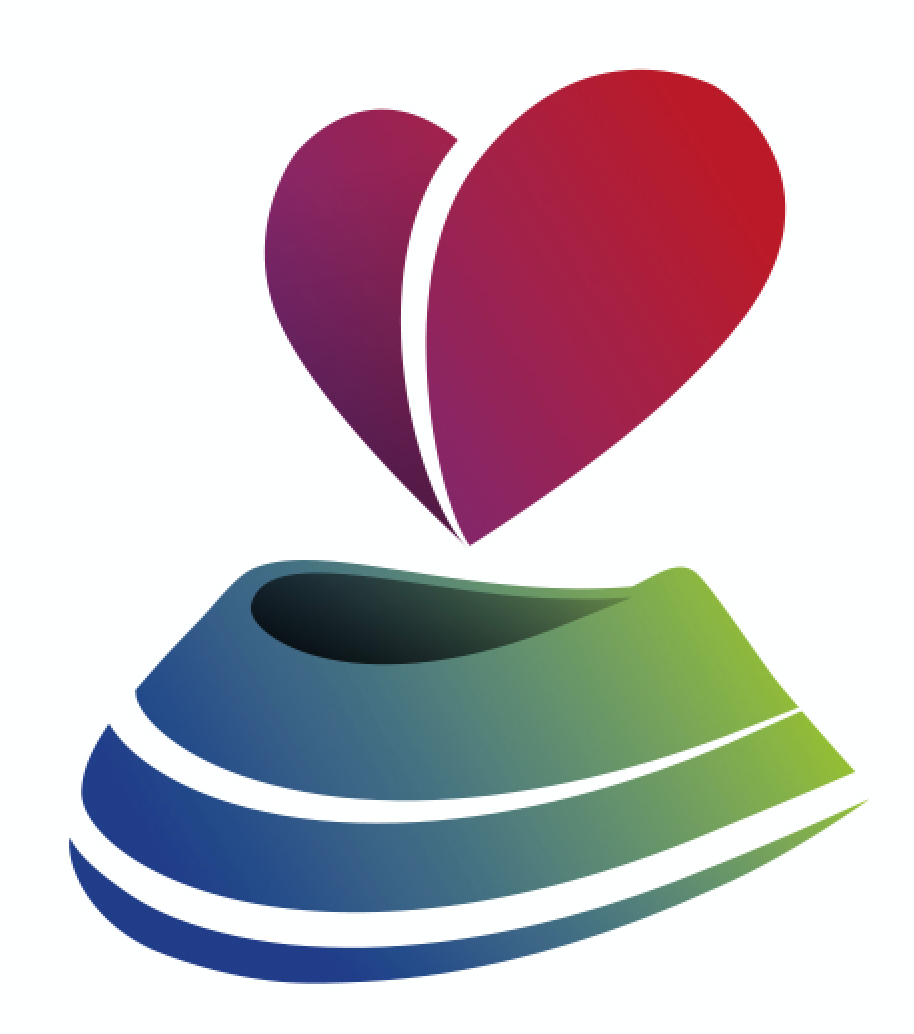 Pour une bonne auscultation…
Bonnes conditions d’examen : 
	Au calme
	Torse nu
	Respiration calme
	Bon stéthoscope
	Patient allongé puis pour les plus grands, assis et debout

	S’aider des parents et distraction +++
CARDIOLOGIE 
///  CHU
CLERMONT
FERRAND
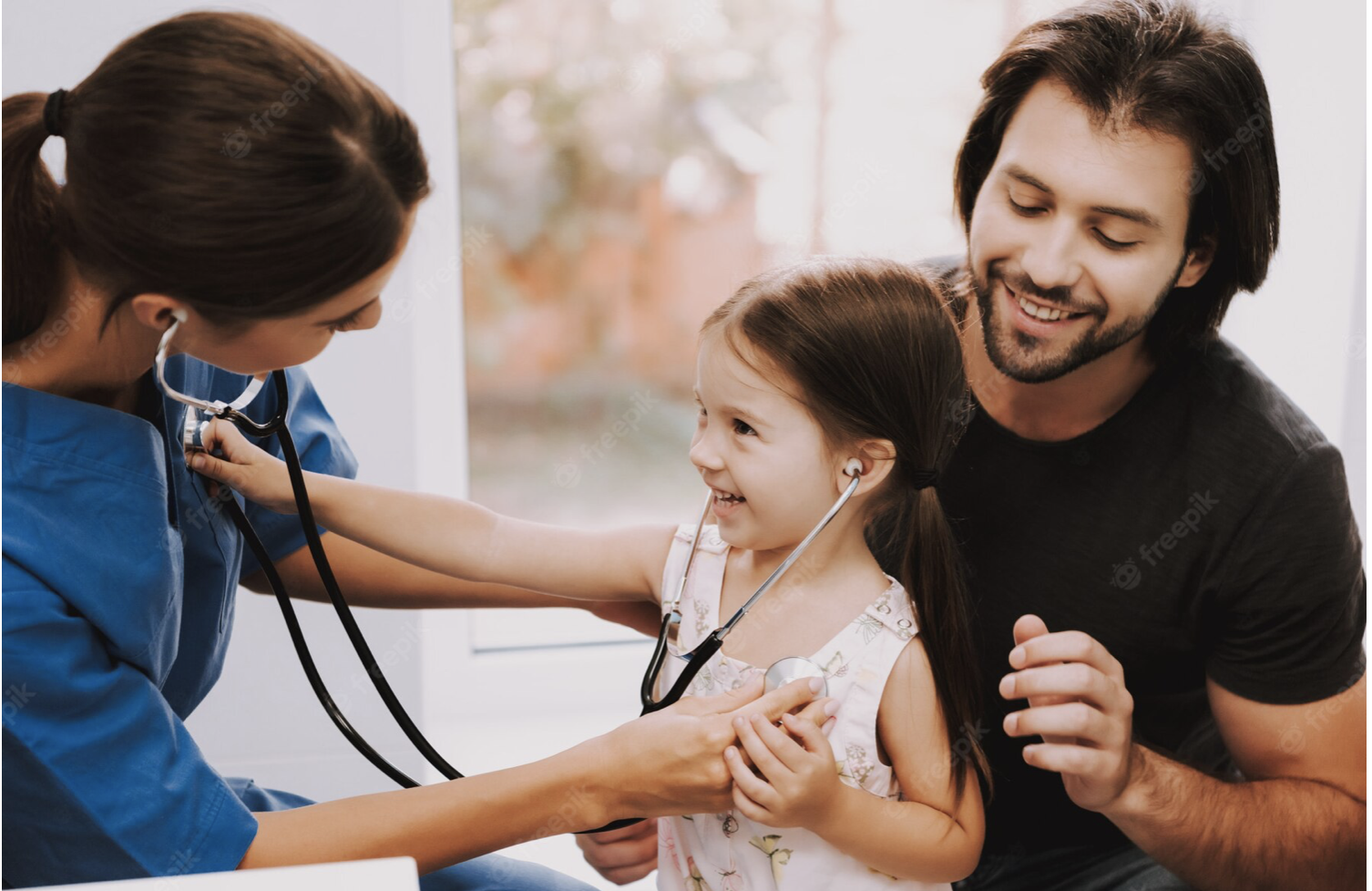 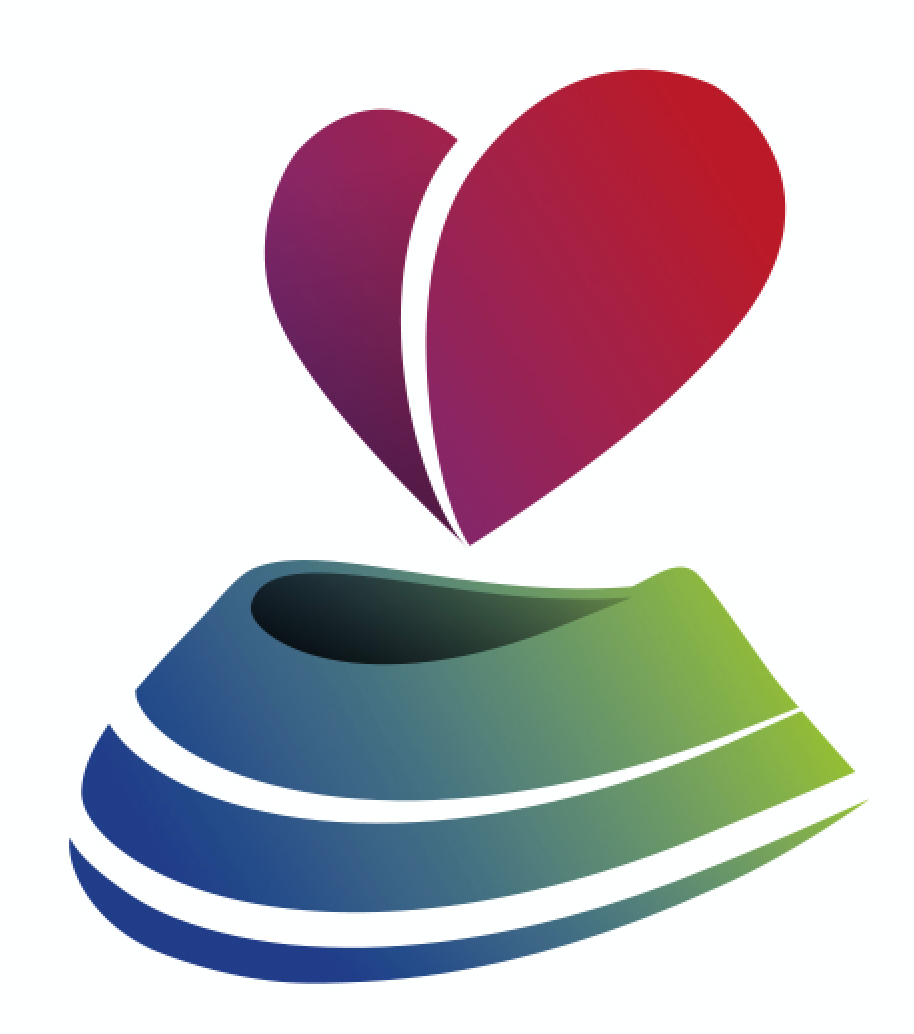 Localiser le souffle
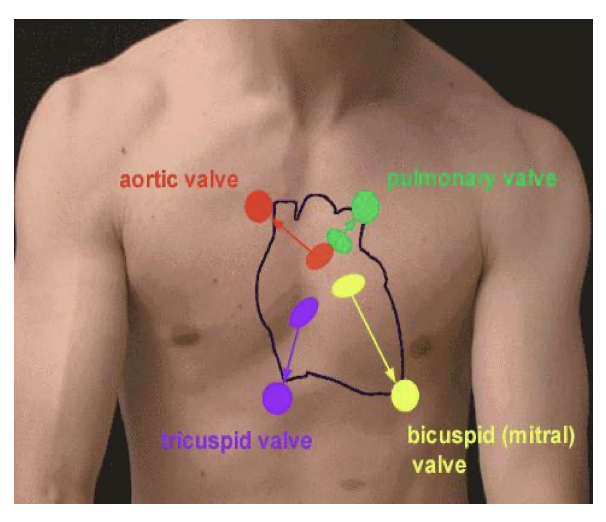 CARDIOLOGIE 
///  CHU
CLERMONT
FERRAND
Foyers secondaires : 

Sous clavier gauche
Foyer d’erb ou foyer aortique accessoire
Endapex
Dos
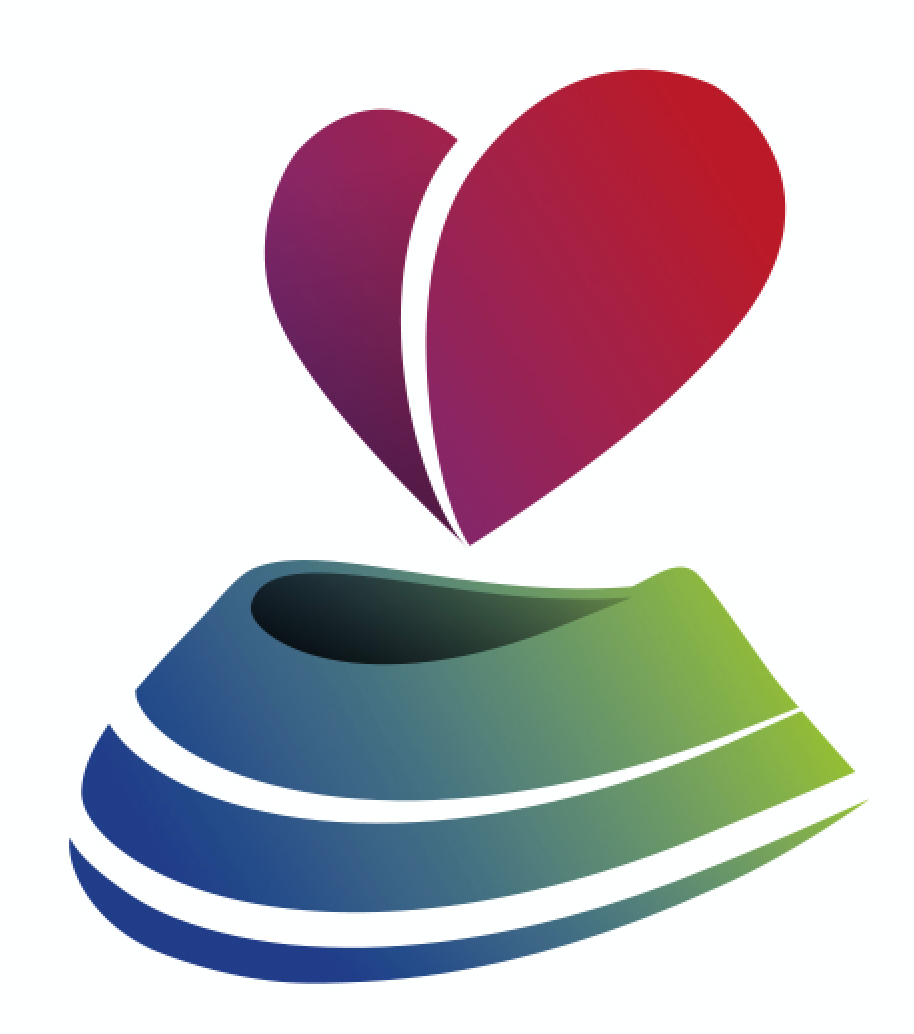 Description d’un souffle
Temps : Systolique/diastolique/systolo-diastolique/continu
Holo/proto-méso-télé-systolique

Localisation, Irradiation : foyer d’auscultation principal et ses irradiations

Timbre : musical, râpeux, doux…

Intensité : De 1/6 à 6/6 (échelle de Levine)
1/6 : à peine audible, nécessitant une auscultation attentive
2/6 : de faible intensité, mais immédiatement audible
3/6 : bien audible, non frémissant
4/6 : Plus intense, frémissant
5/6 : fort, perçu alors que le stéthoscope est décollé du thorax, frémissant.
6/6 : perçu sans stéthoscope, frémissant
CARDIOLOGIE 
///  CHU
CLERMONT
FERRAND
L’intensité du souffle ne préjuge pas de la gravité d’une cardiopathie : certaines cardiopathies graves « ne soufflent pas », une petite CIV peut « faire beaucoup de bruit » !
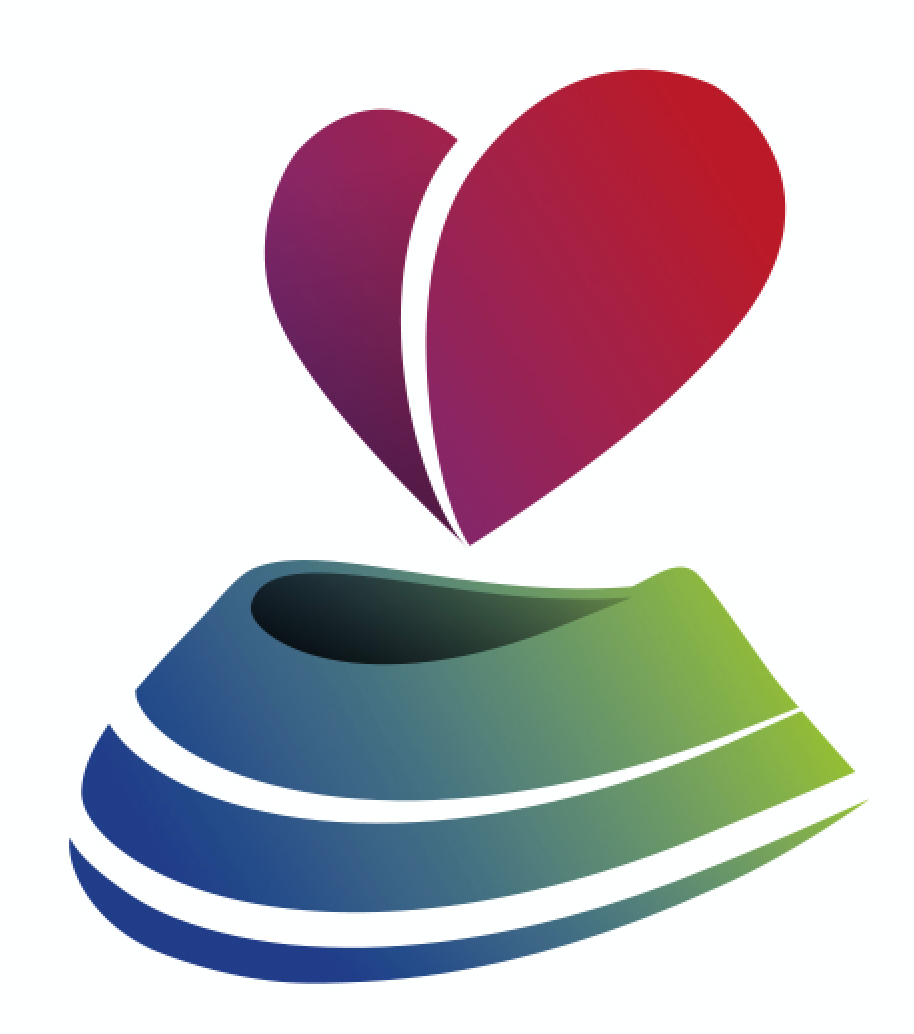 Organique VS Anorganique
Caractéristiques du souffle innocent :
« Isolé » : le reste de l’examen clinique est normal
Enfant asymptomatique
Pas de facteur de risque de cardiopathie (syndrome, histoire familiale…)
Caractéristiques auscultatoires d’un souffle innocent.


Caractéristiques auscultatoires :
Systolique
Court : jamais holosystolique
Variable
Localisation : latérosternal bas
Irradiation = 0 – jamais perçu dans le dos.
lntensité : faible  3/6
Bruits du cœur normaux, pas de click
Musical, jamais rapeux.
CARDIOLOGIE 
///  CHU
CLERMONT
FERRAND
Les 7S

Systolic
Short duration
Small (localisé)
Sweet
Single (isolé)
Sensitive (modification aux positions ou respiration)
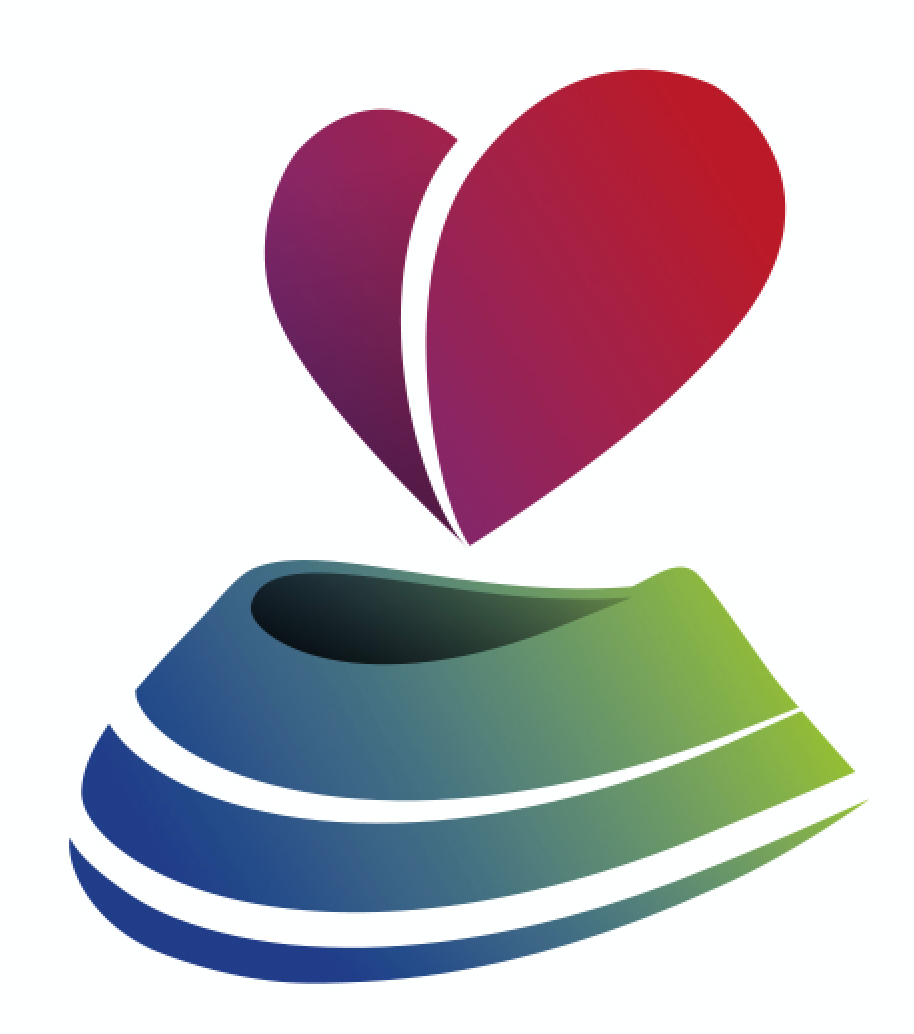 Organique VS Anorganique
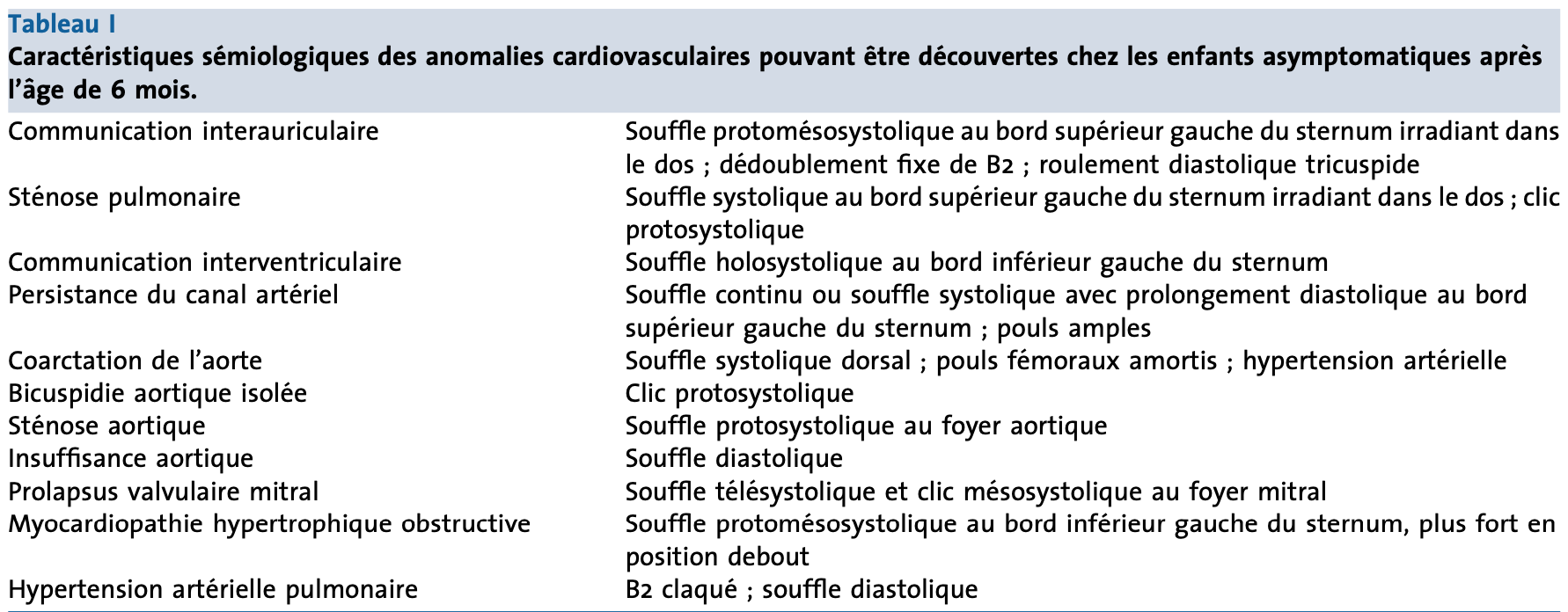 CARDIOLOGIE 
///  CHU
CLERMONT
FERRAND
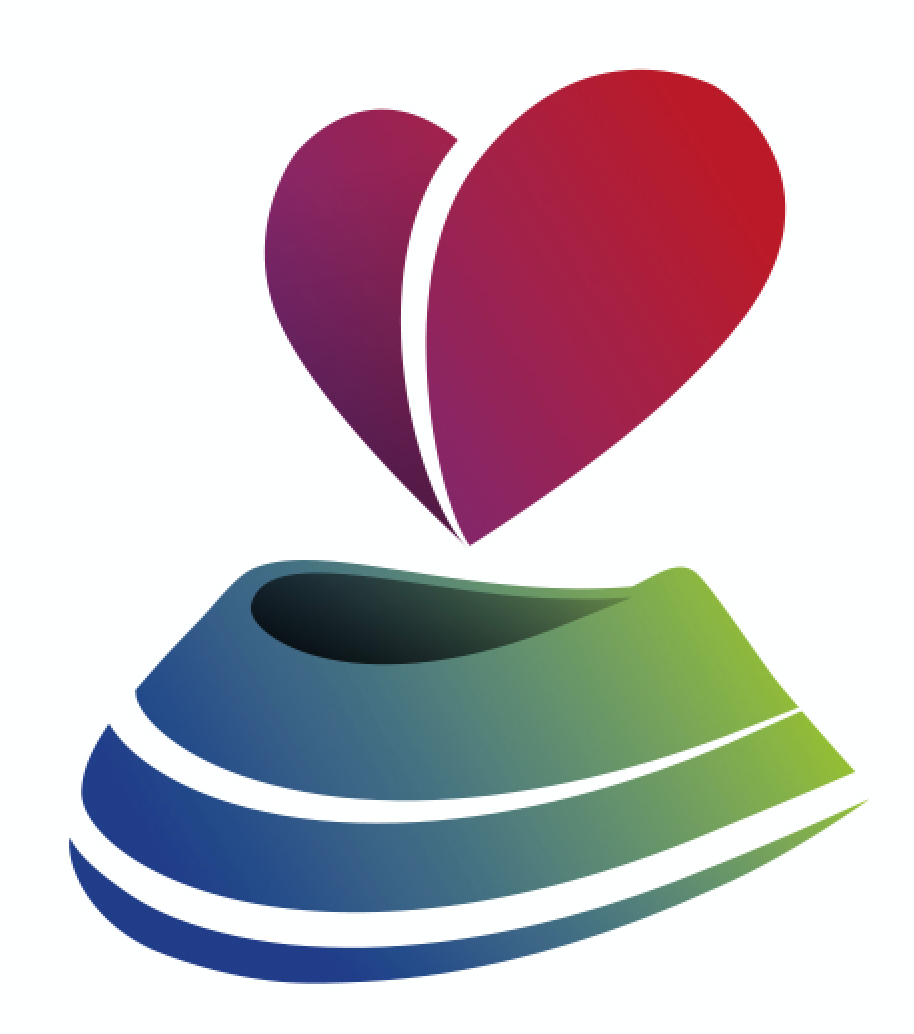 Indication à consulter
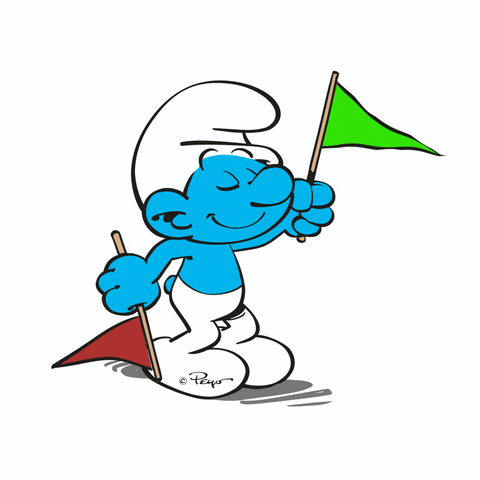 FORMELLE
Souffle chez le nouveau-né (1 mois)
Souffle non isolé (syndrome, symptômes, contexte à risque)
Souffle ayant les caractéristiques d’un souffle organique


CONSEILLEE
Souffle perçu avant 6 mois
Souffle perçu de façon répétée hors contexte de fièvre et n’ayant pas toutes les caractéristiques du souffle innocent
CARDIOLOGIE 
///  CHU
CLERMONT
FERRAND
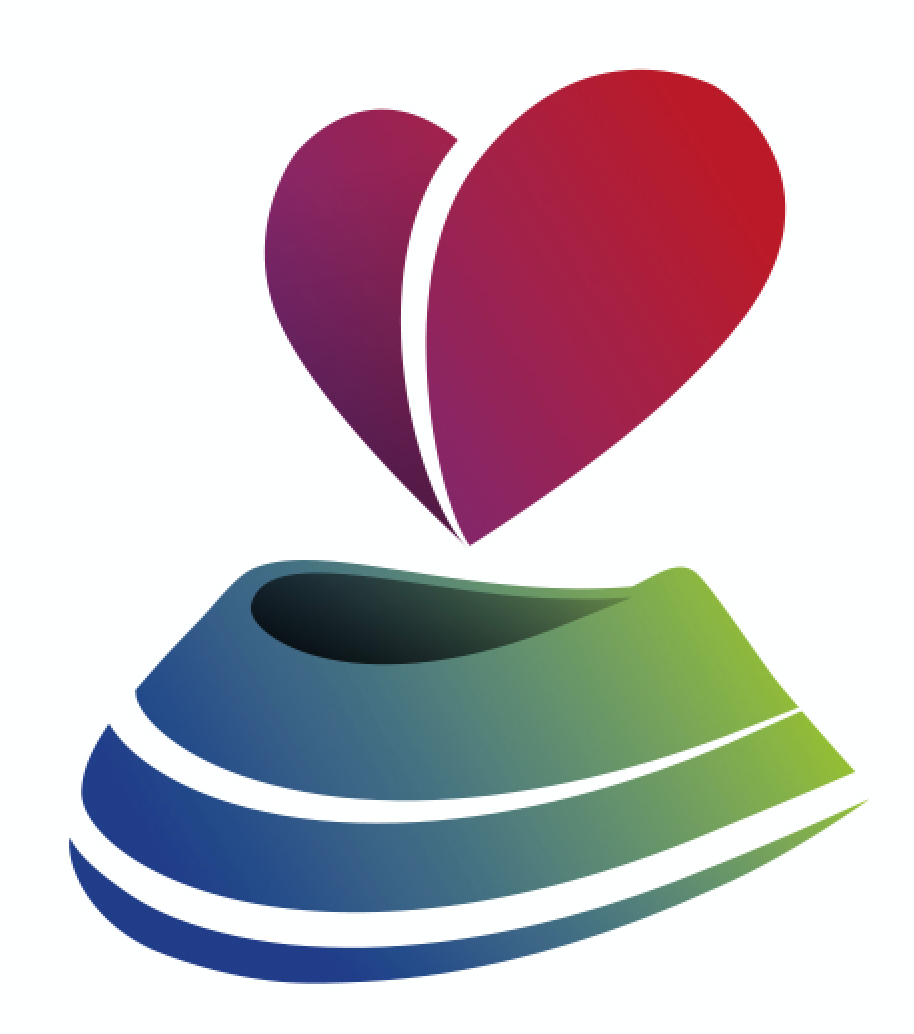 Indication à consulter
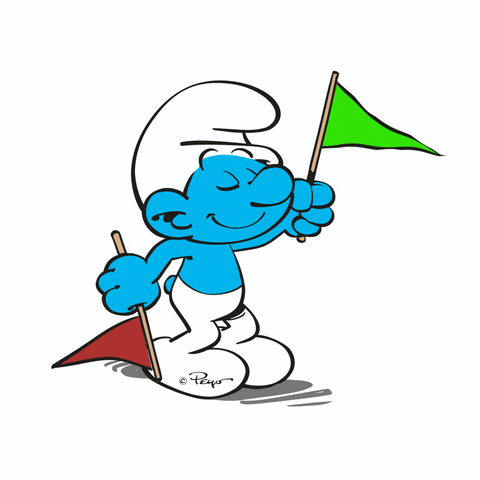 CARDIOLOGIE 
///  CHU
CLERMONT
FERRAND
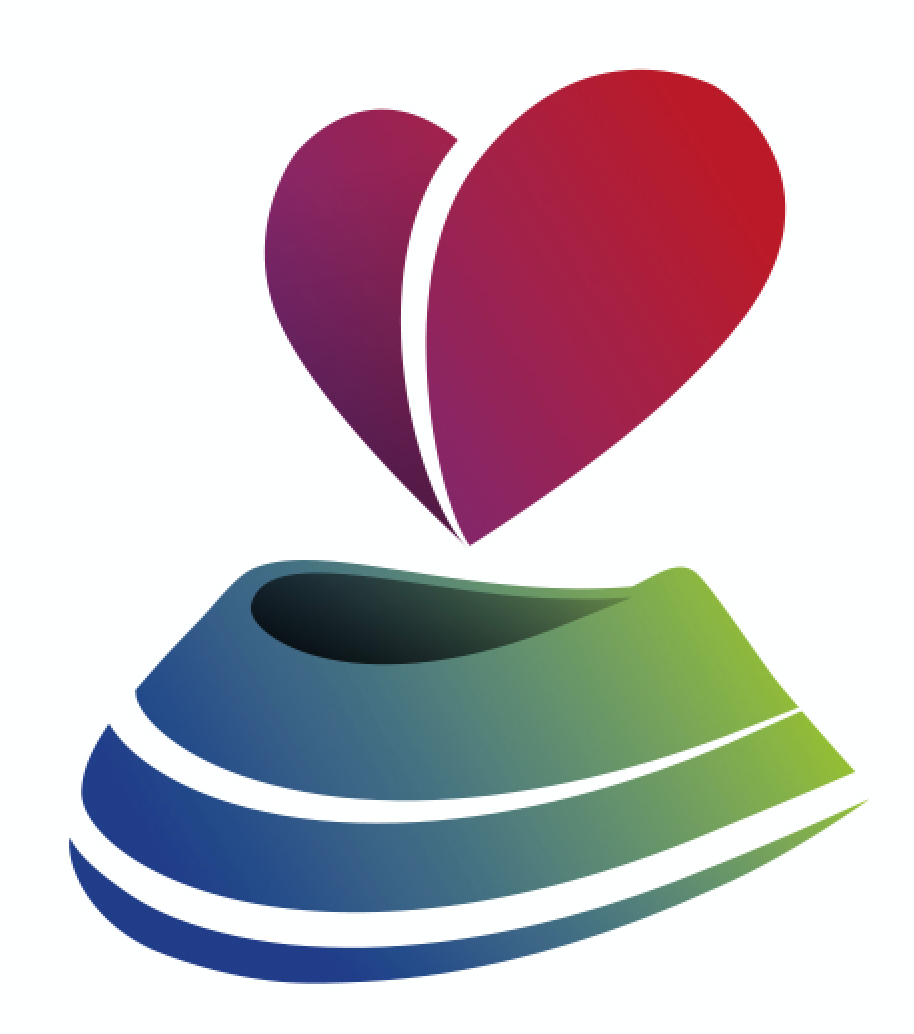 Take home Message
Un souffle peut être une CC mais n’est souvent rien chez le grand enfant

Effet délétère des mesures préventives inadaptées 

Radio ou ECG n’améliorent pas l’orientation organique/anorganique

Avis cardiologique systématique = stratégie couteuse

Prendre le temps d’ausculter et d’interroger

Prendre le temps de re ausculter !!

Prendre le temps de se former … L’auscultation c’est  pas « Has been »

Souffle innocent un jour = souffle innocent toujours
CARDIOLOGIE 
///  CHU
CLERMONT
FERRAND
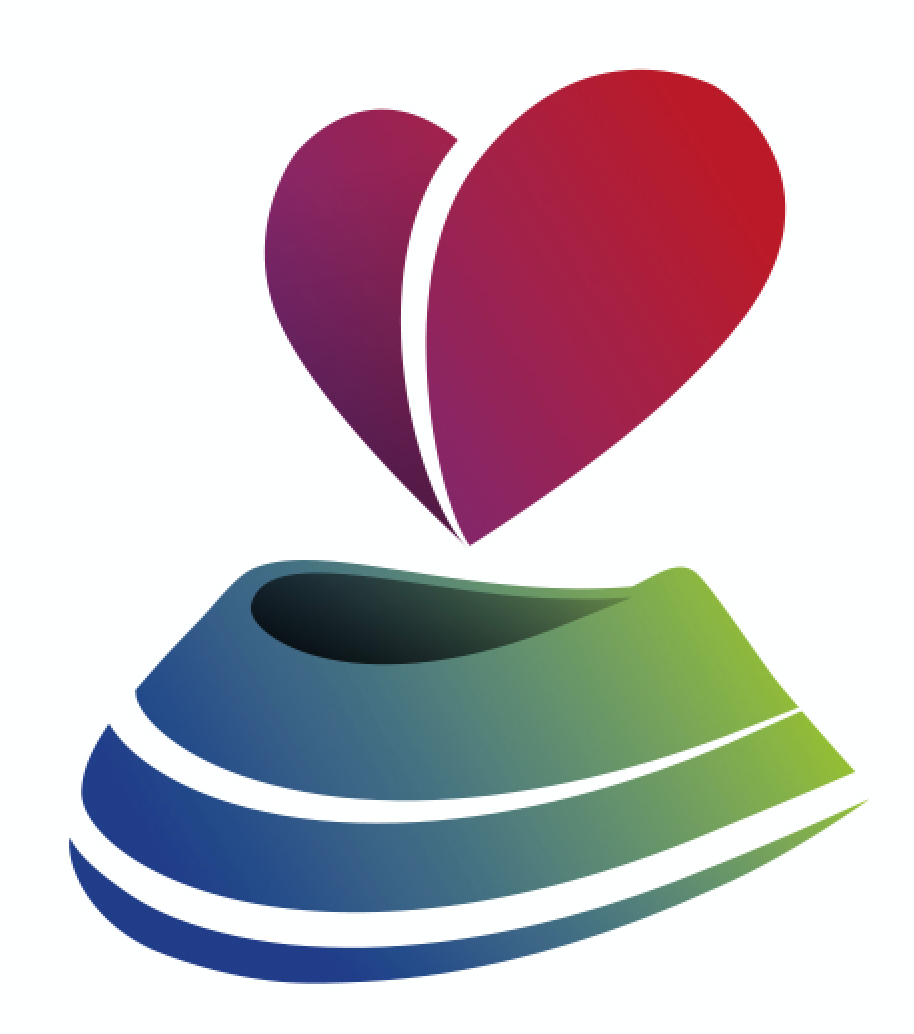 Aides
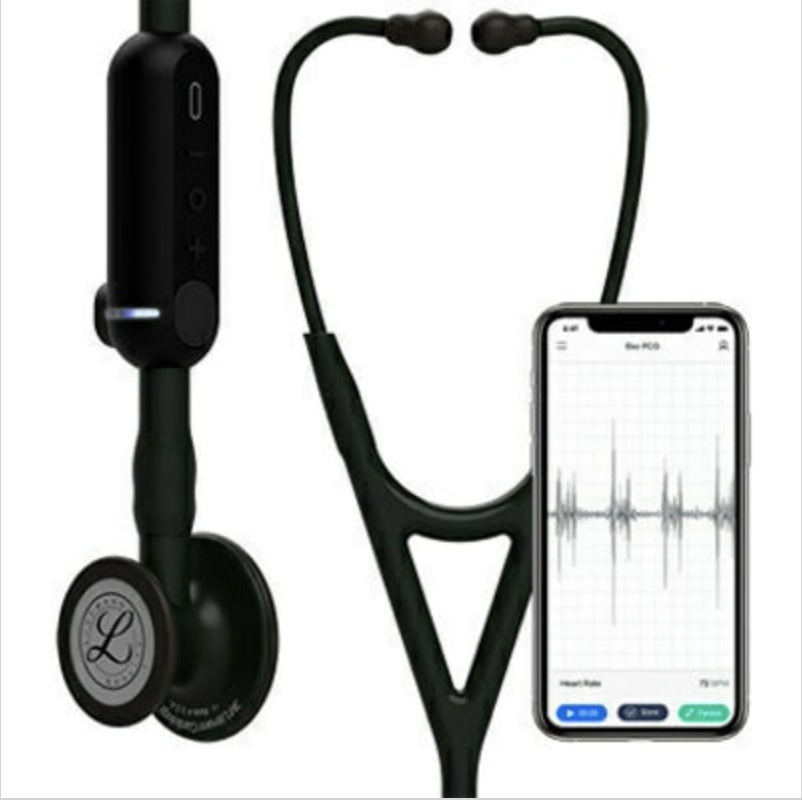 University of Michigan Heart Sound and Murmur LibraryWeb site: http://www.med.umich.edu/lrc/psb/heartsounds/index.htm

http://www.blaufuss.org 
 
http://lemire.svt.free.fr/Coeur/index.htm
CARDIOLOGIE 
///  CHU
CLERMONT
FERRAND
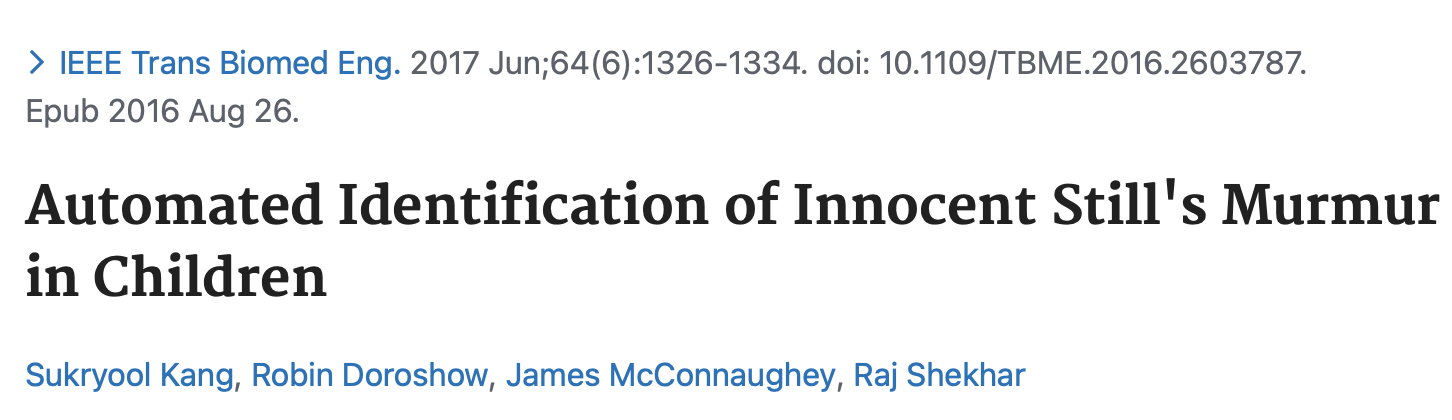 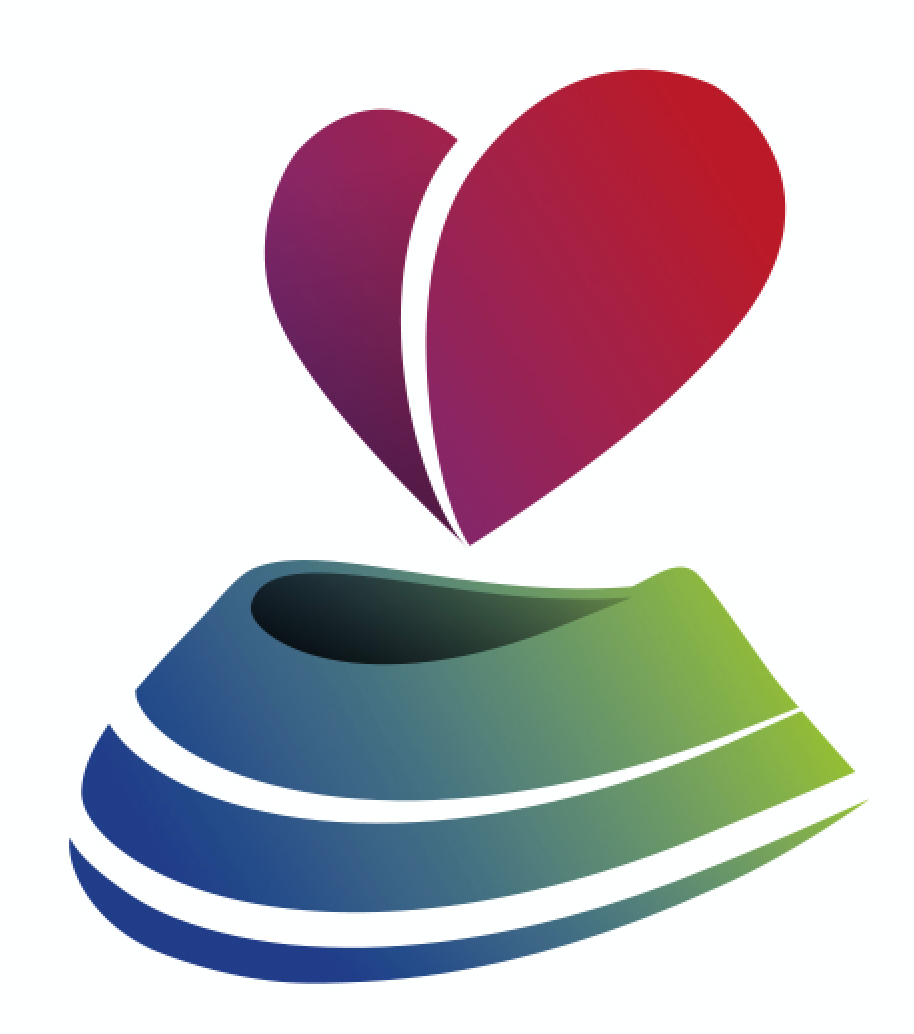 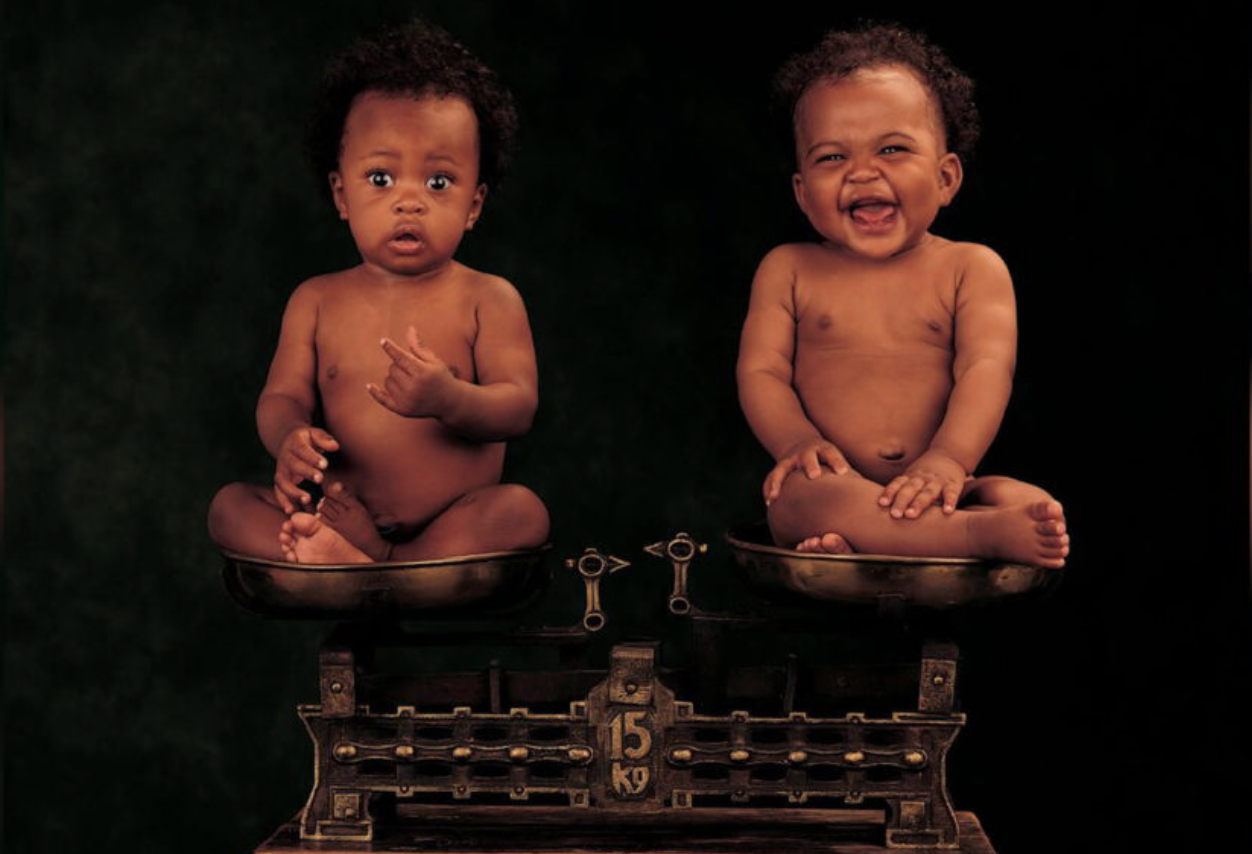 Mince je souffle !!!
C’est isolé, c’est innocent t’inquiète !!